4
1
To read and write homophones and know how to use context to identify the correct spelling
To spell words that are homophones or near homophones
This week’s words: accept, except, knot, not, peace, piece, plain, plane, weather, whether
Starter
Climb the ladder by swapping one sound 
each time to create a different word.
1.1
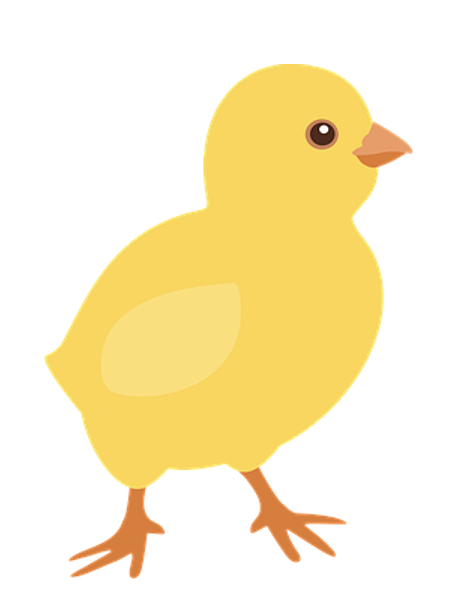 c k
c h i _ _
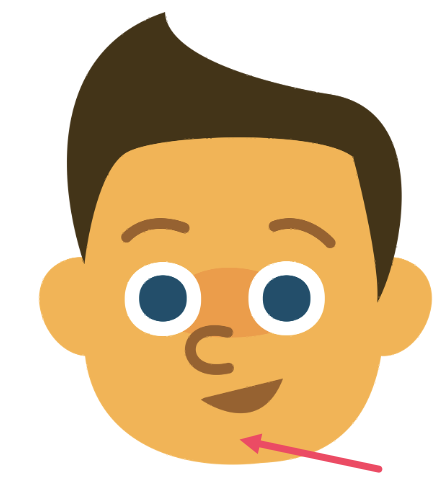 n
c h i _
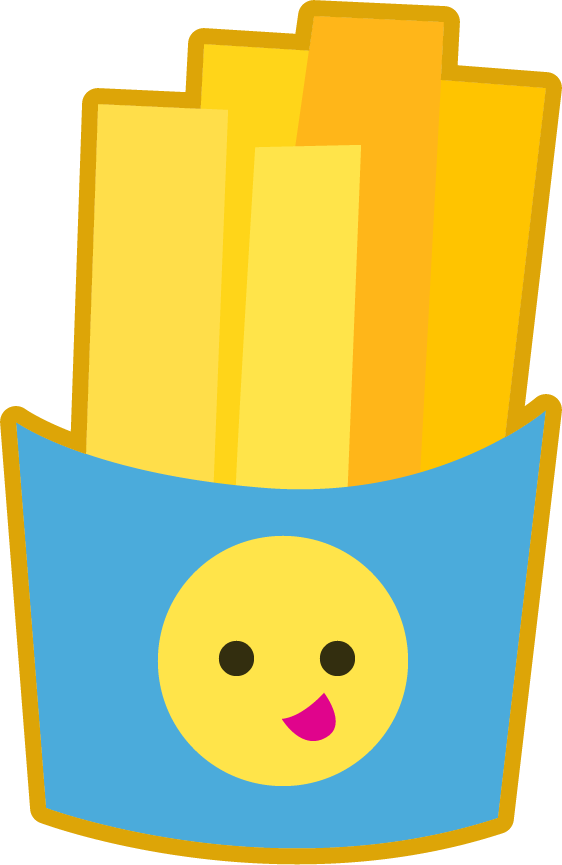 i
c h _ p
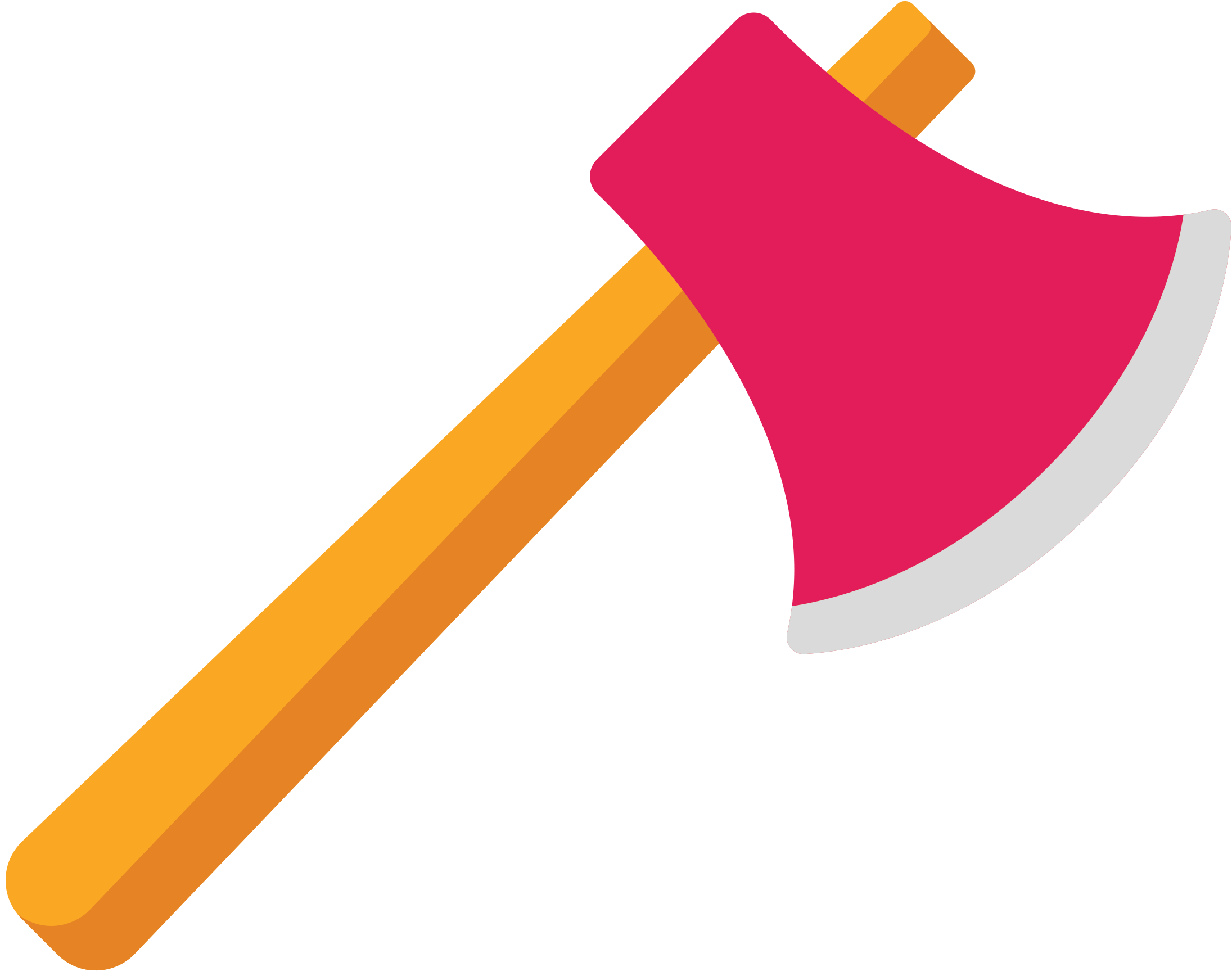 c h
_ _ o p
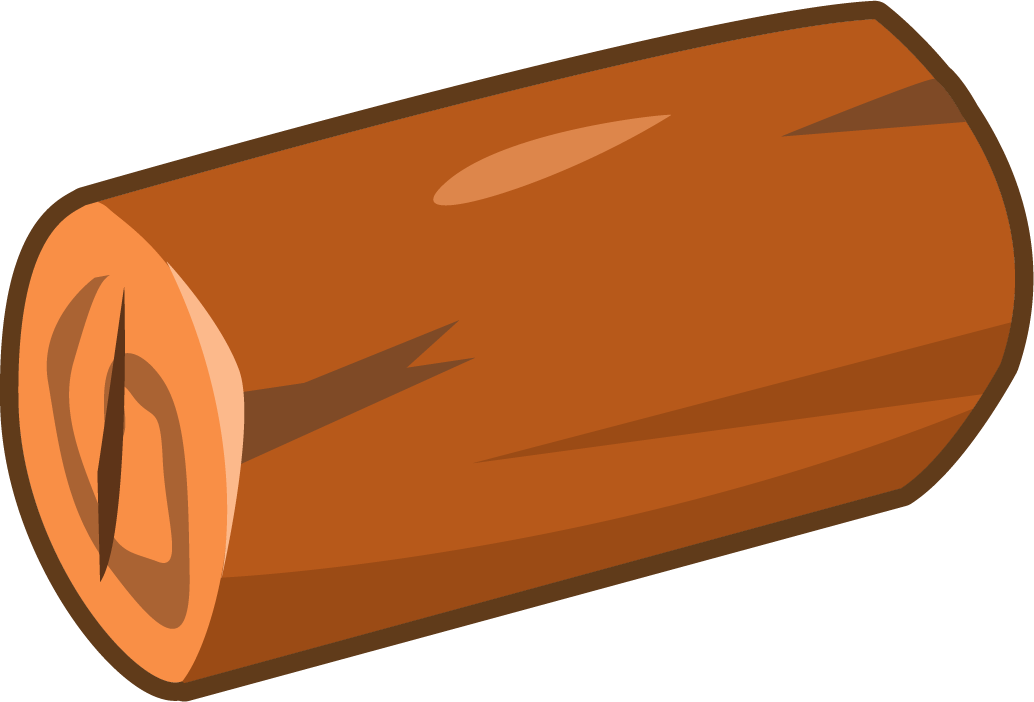 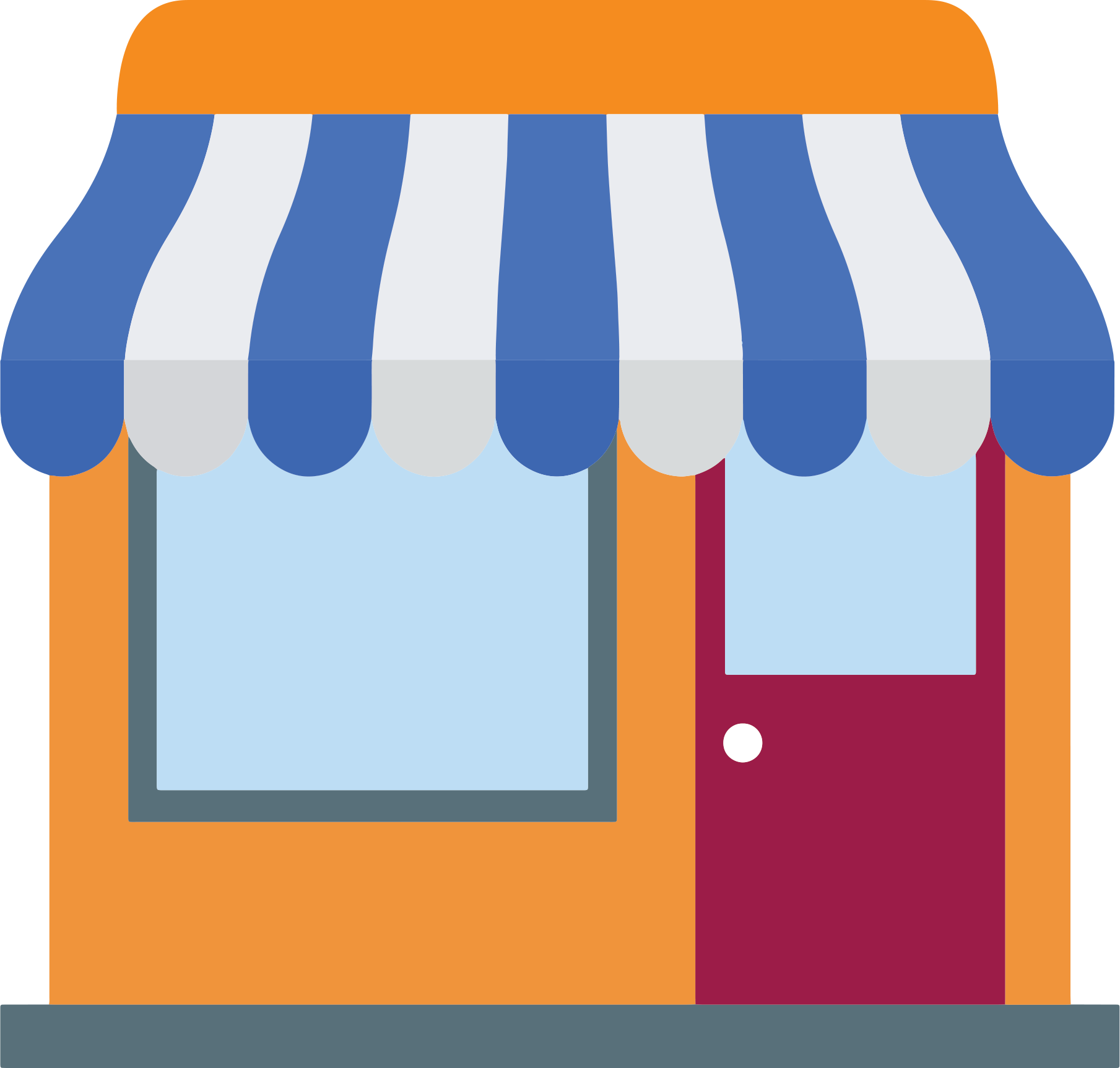 o
s h _ p
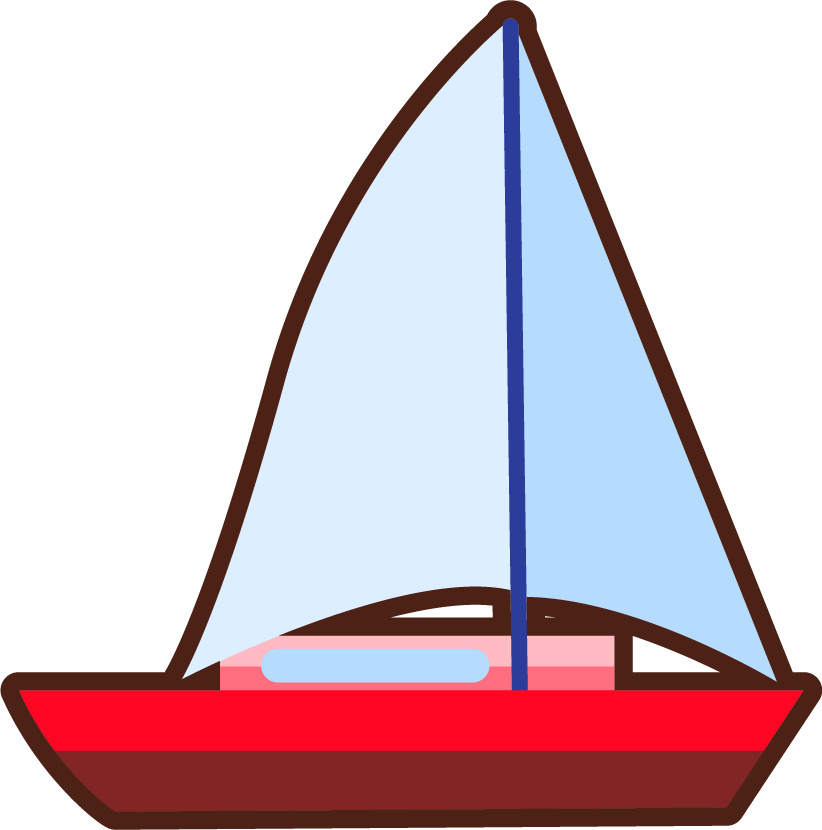 ship
This Week’s Words
Do you know what they all mean?
What do they have in common?
1.2
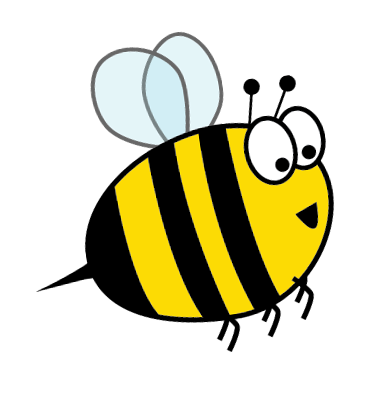 Can you find 
the pairs of homophones or near homophones?
accept
piece
weather
not
piece
weather
not
accept
plane
plain
plane
knot
plain
peace
knot
peace
except
whether
whether
except
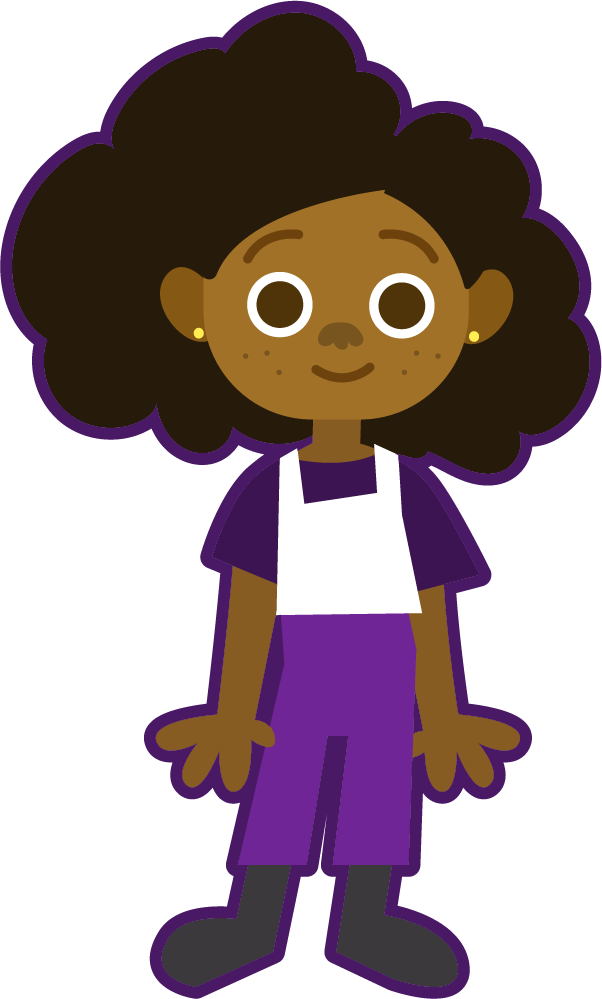 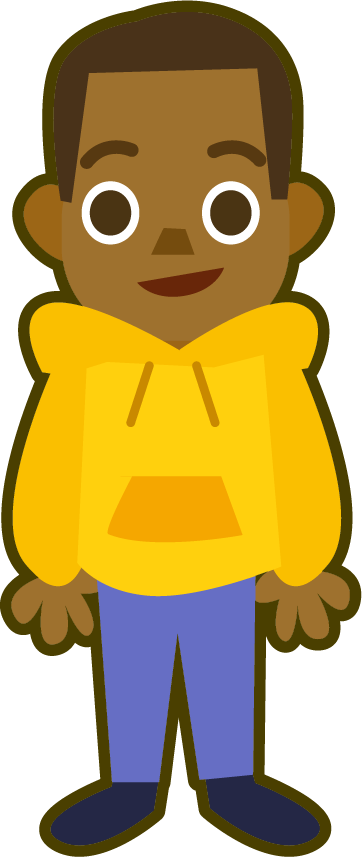 Homophones sound the same (or nearly the same) as another word but have different meanings and spellings.
This week’s words are all homophones 
or near homophones.
Word Meanings
Let’s look at what this week’s words mean.
1.3
accept
knot
vs
vs
except
not
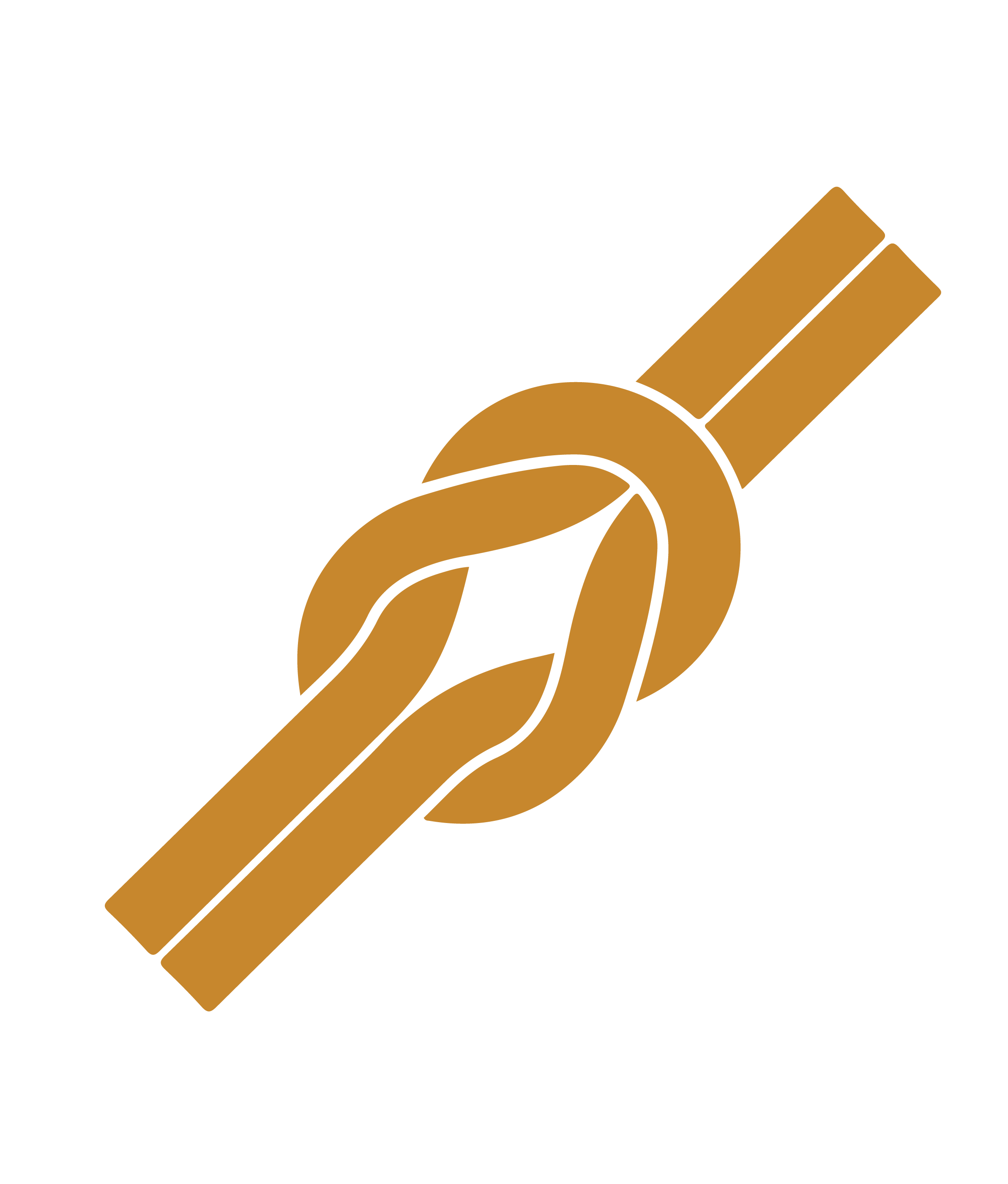 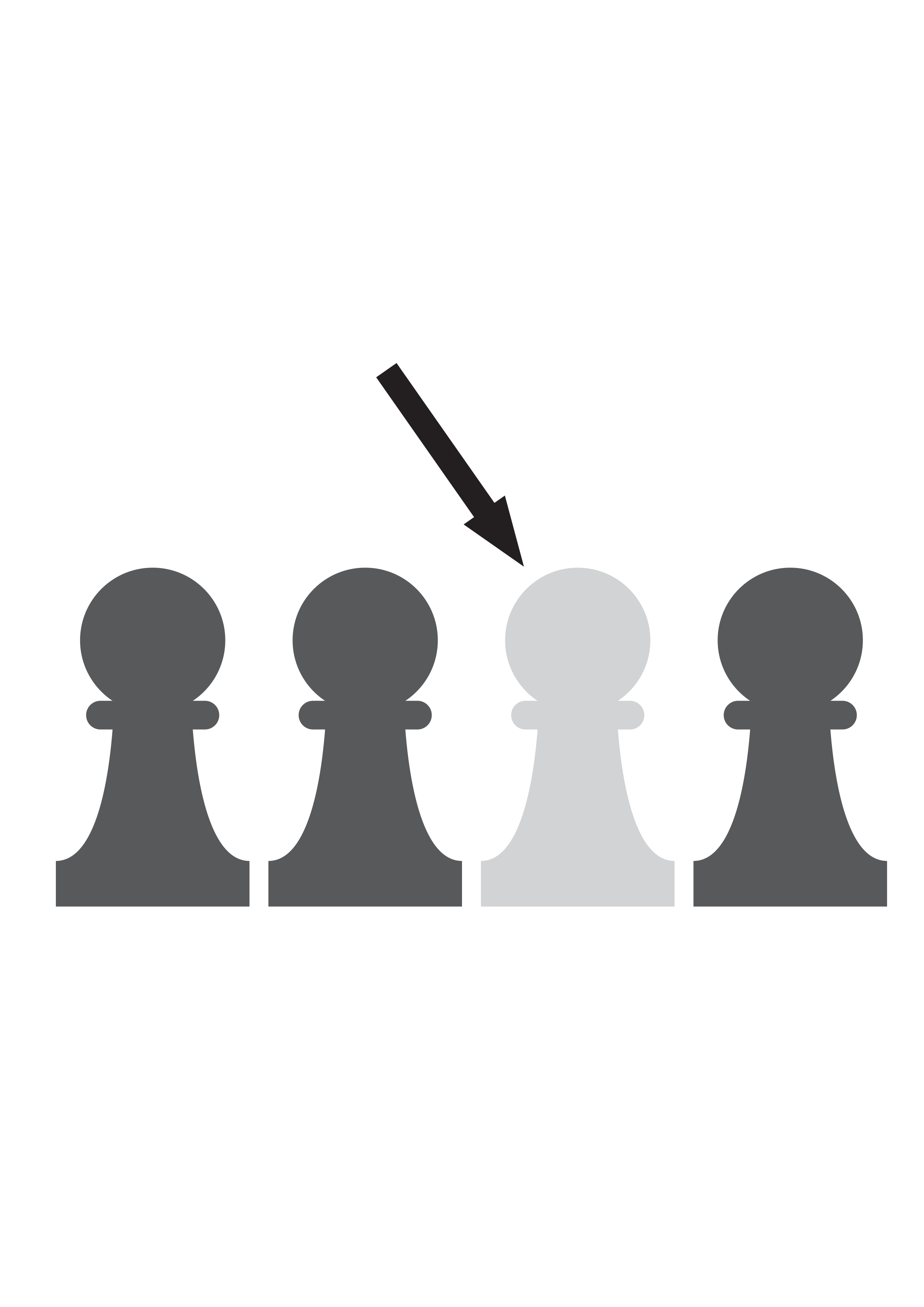 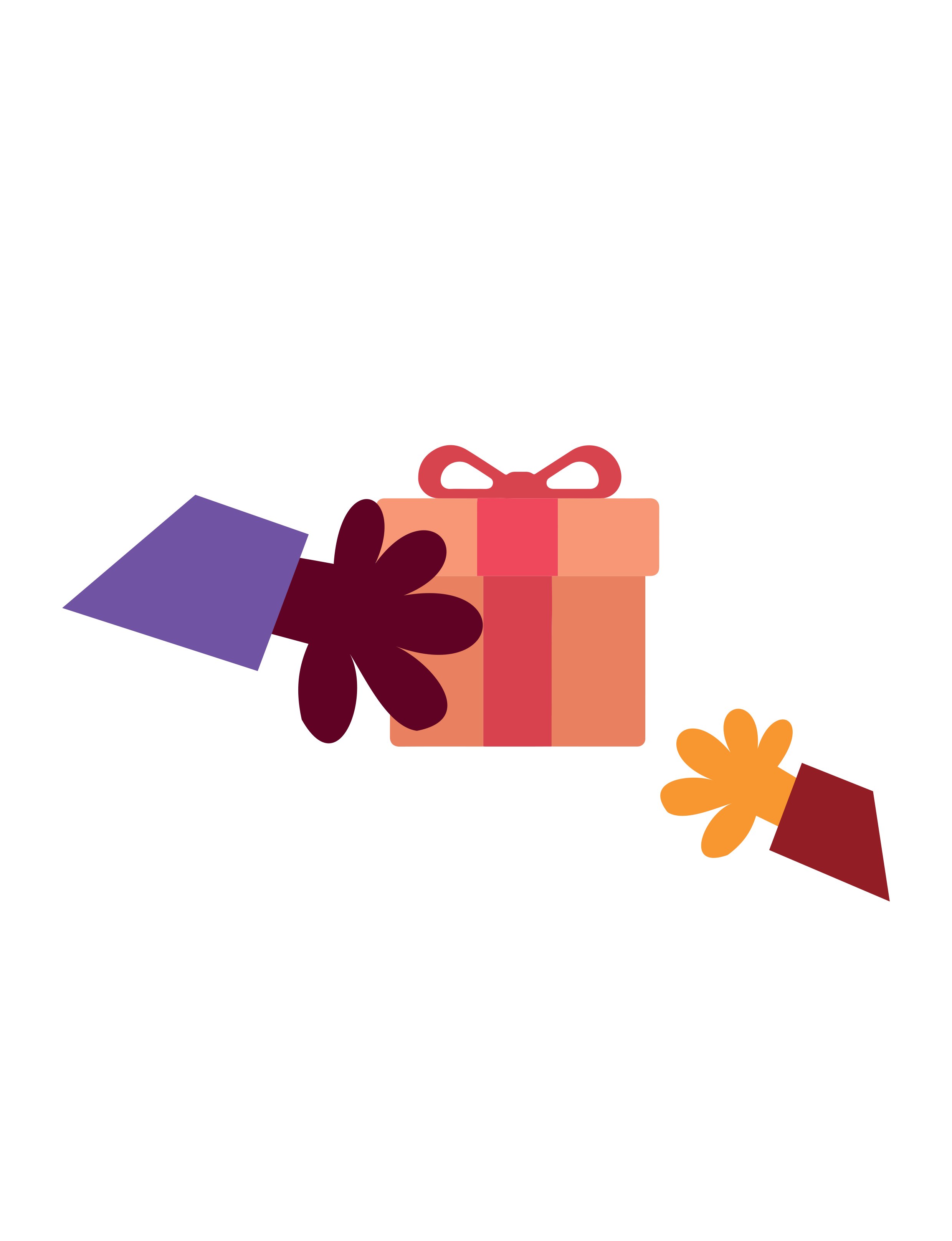 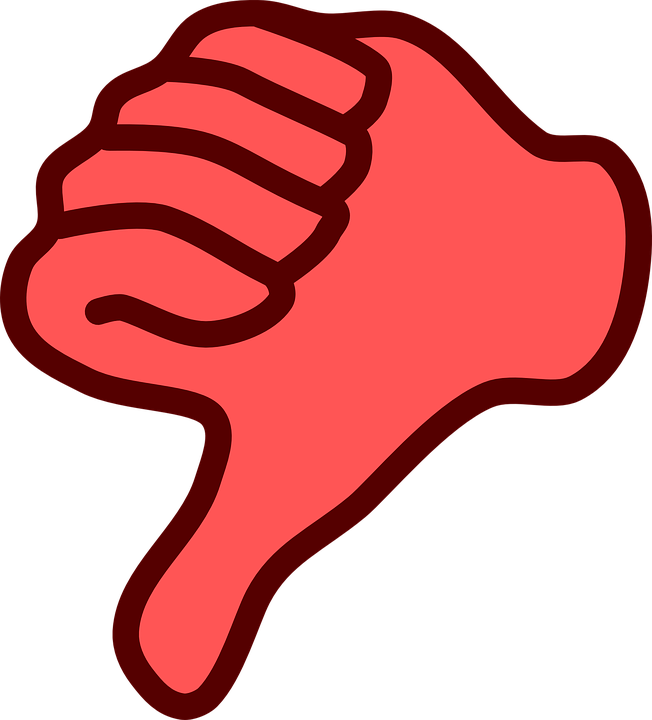 Used to tie together rope or string.
Apart from, not including.
To say yes or receive something willingly.
In no way, never.
[Speaker Notes: Click on the meanings to find out which word it belongs to.]
Word Meanings
Let’s look at what this week’s words mean.
1.4
peace
plain
vs
vs
piece
plane
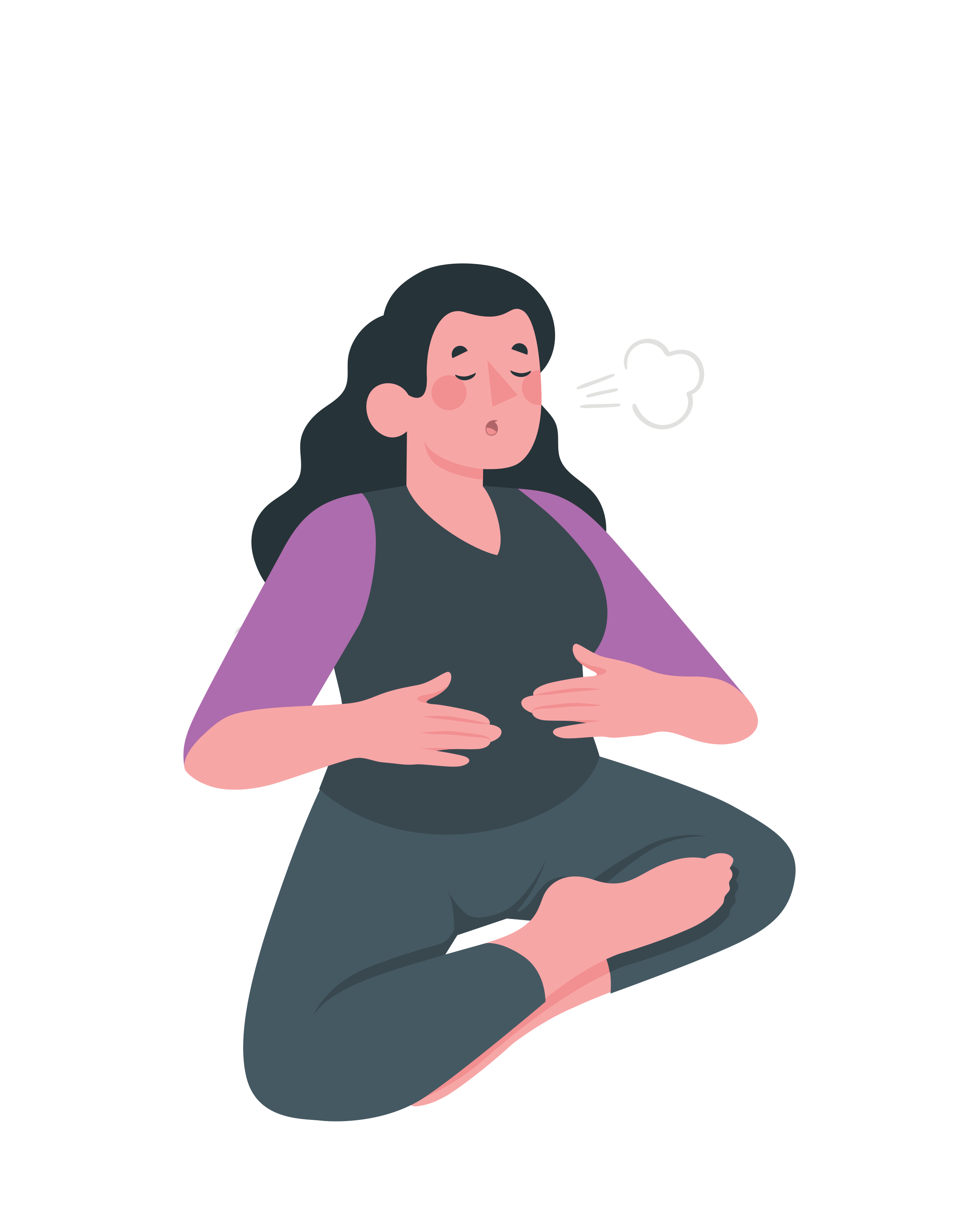 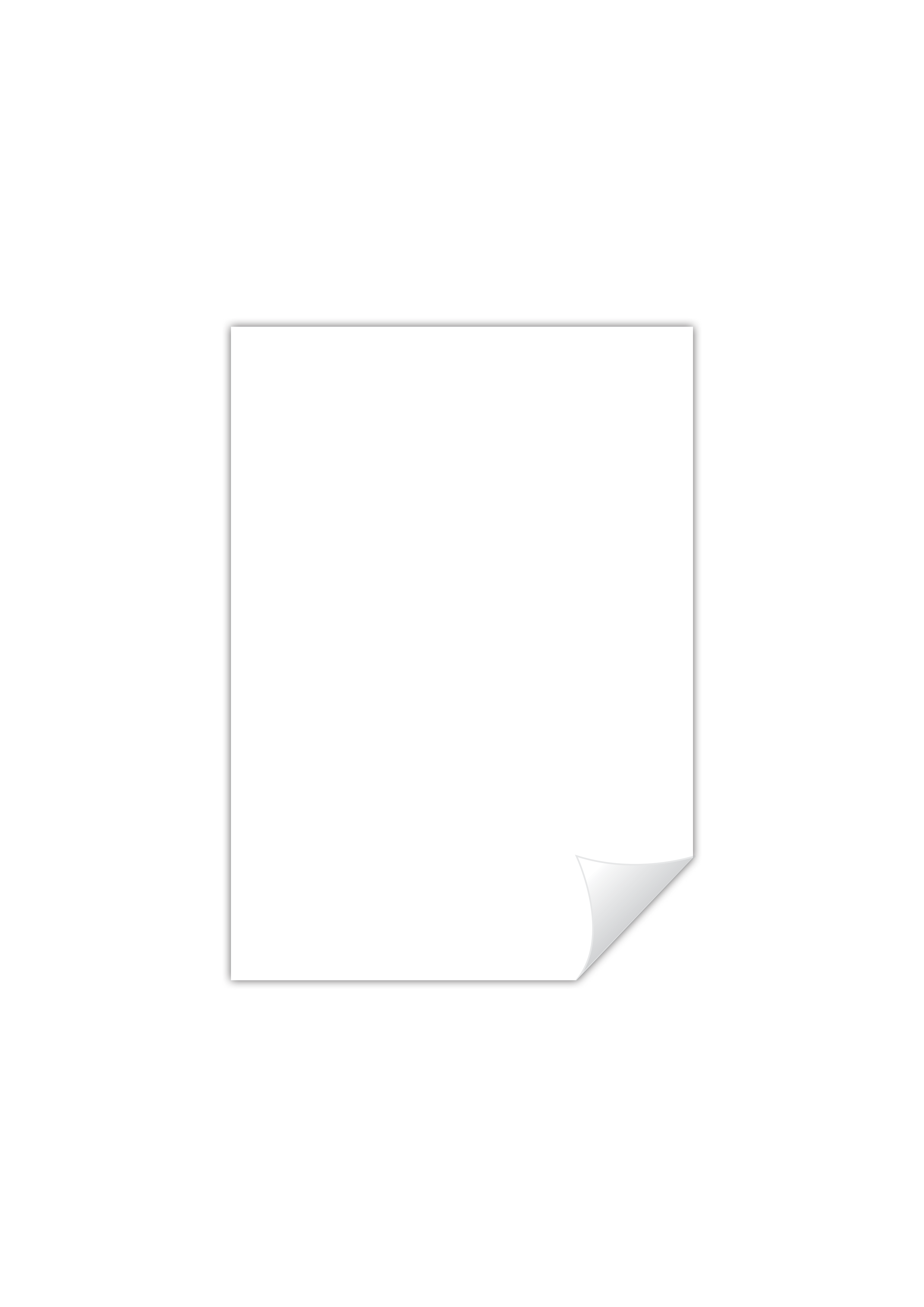 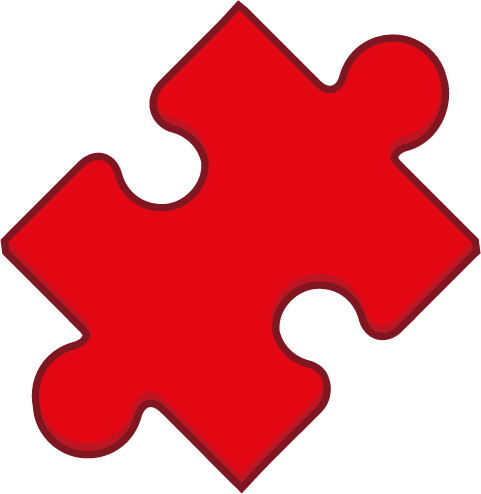 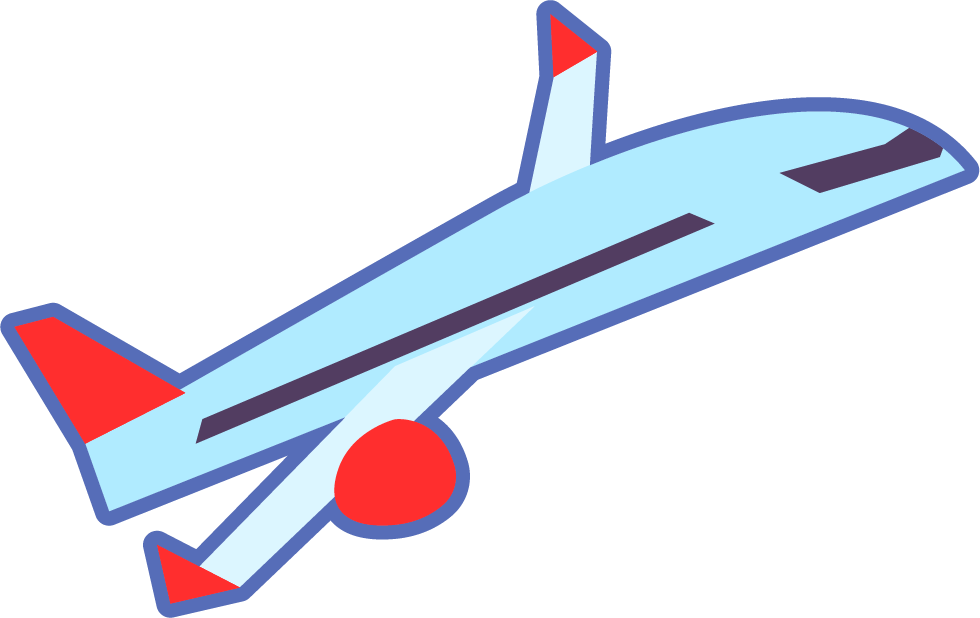 A flying vehicle 
with wings.
A small section or part of a whole.
A feeling of calm and quiet.
Blank; very simple in style.
[Speaker Notes: Click on the meanings to find out which word it belongs to.]
Word Meanings
Let’s look at what this week’s words mean.
1.5
weather
vs
whether
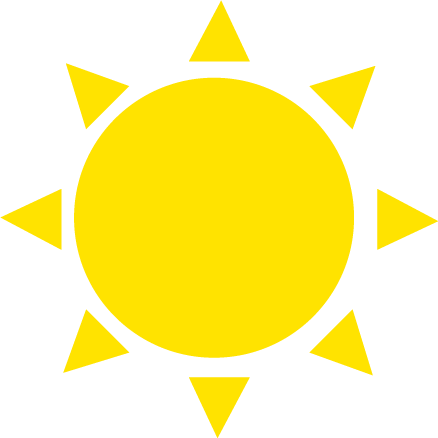 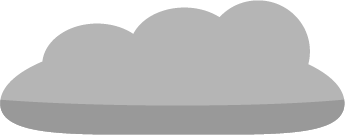 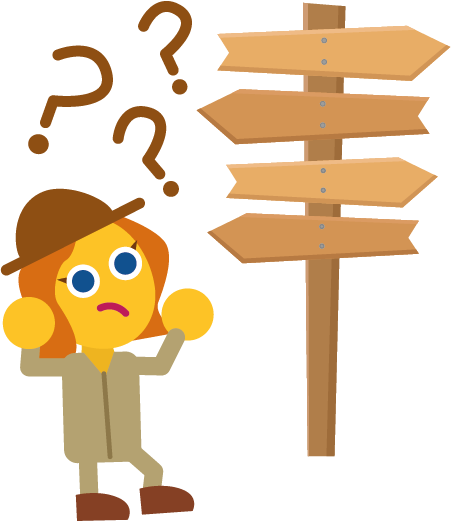 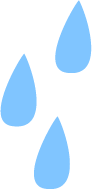 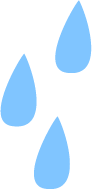 The sunshine, wind, rain, temperature and clouds.
Used to express a doubt or choice between two possibilities.
[Speaker Notes: Click on the meanings to find out which word it belongs to.]
Etymology
peace
1.6
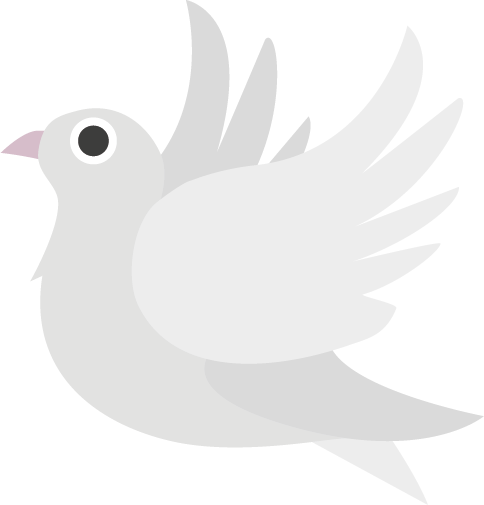 Peace can be a state or feeling of calm and quiet or a state without fighting or war.
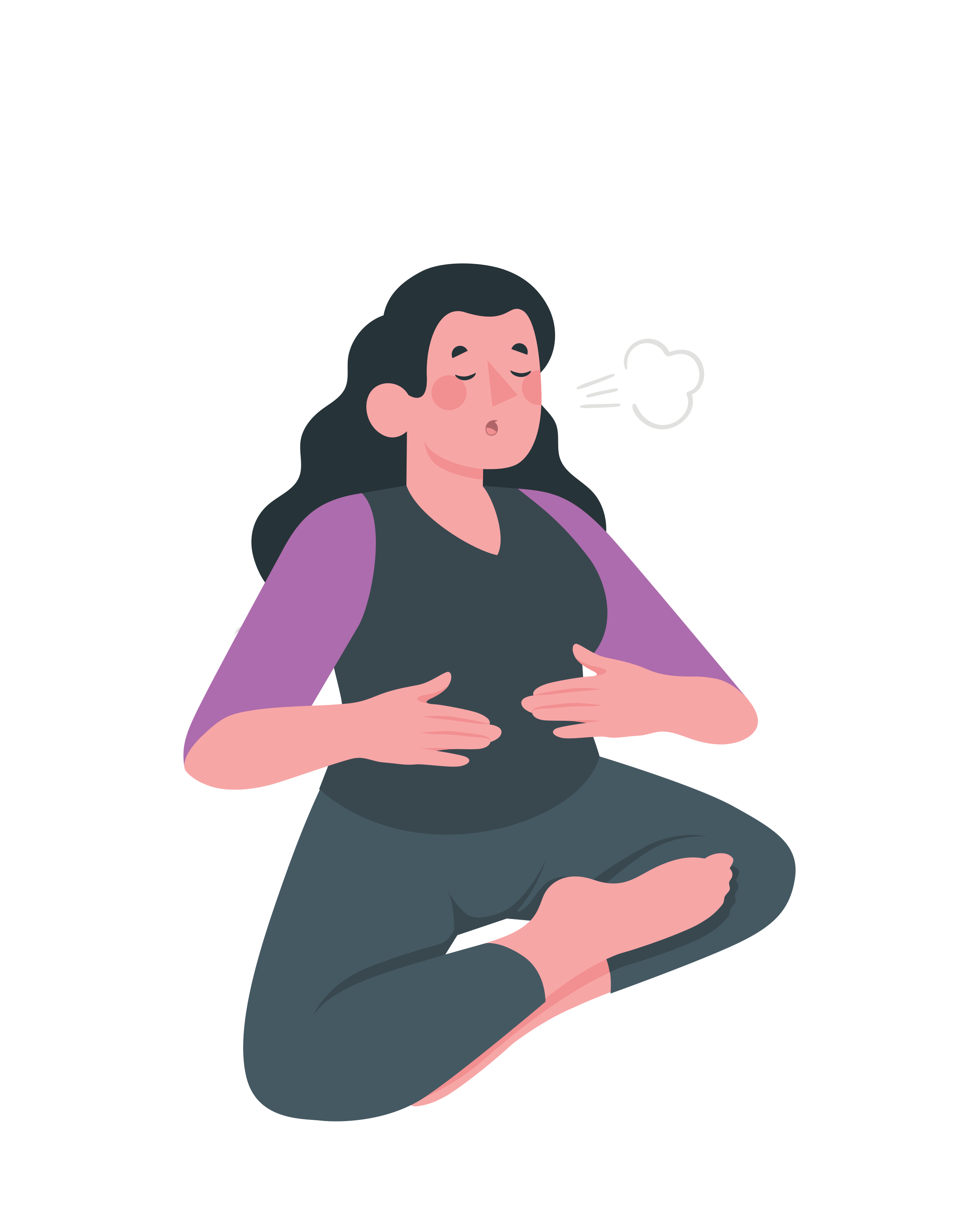 In the mid-1100s, the word pes meant ‘freedom from civil disorder, internal peace of a nation’.
From the Old French word pais, meaning ‘peace, reconciliation, silence, permission’.
The sense of ‘spiritual peace of the heart, soul or conscience; peace of mind’ dates from around 1200.
Word Sort
Can you sort our new words according to the number of syllables?
1.7
plain
except
weather
knot
piece
peace
not
accept
whether
plane
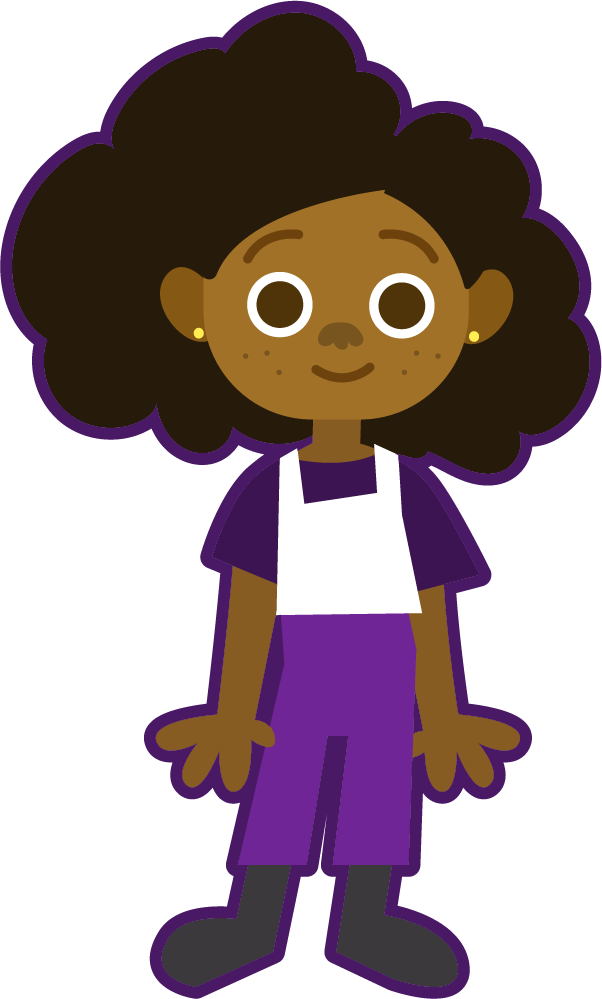 1 Syllable
2 Syllables
What is the most common number of syllables?
Sound Buttons and Syllables
1.8
weather
.
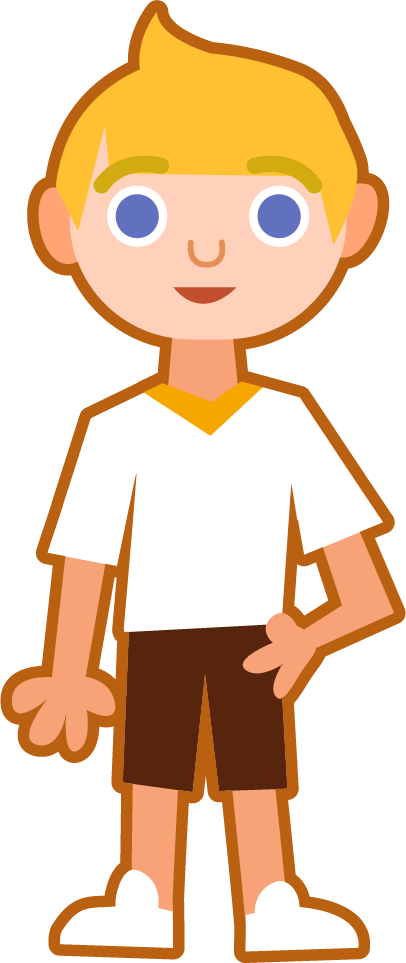 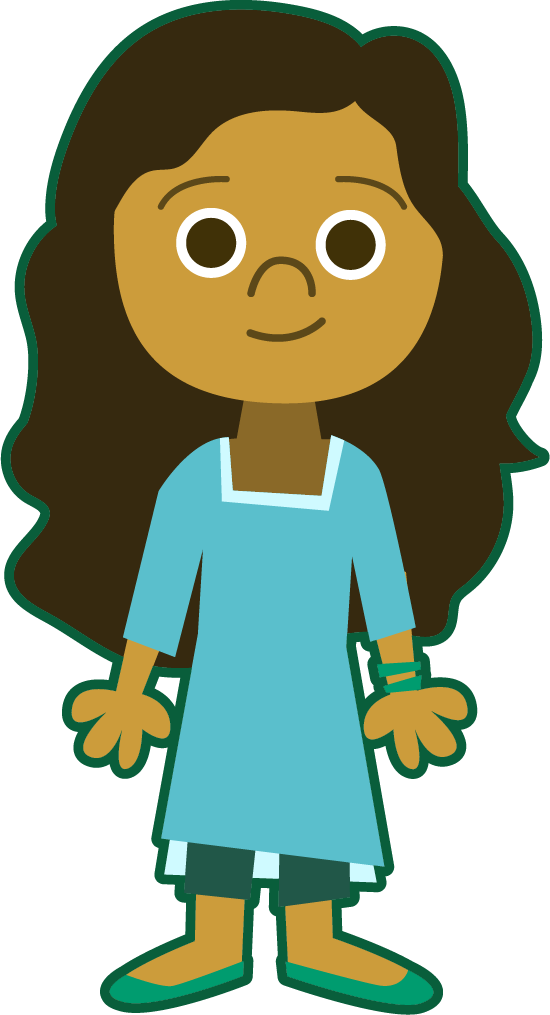 Syllables are separated by long syllable breaks.
Draw a dot below 
each single letter sound. Use red sound buttons to show the adjacent consonants. When two or more letters represent one sound, we use a line. A split digraph is shown using underlined letters joined 
by a curved line.
weath|er
2
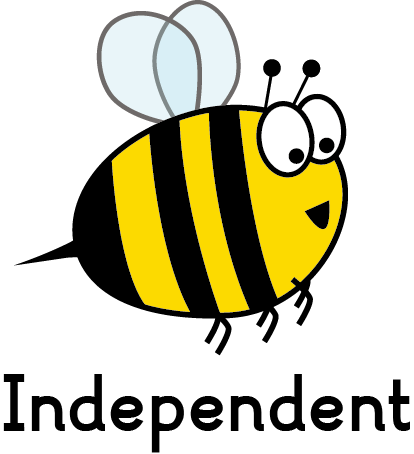 peace
whether
plane
plane
1
peace
1
wheth|er
2
Word Maps
Read each word and break it into syllables, drawing long lines for the syllable breaks. Write each word again adding the sound buttons for each phoneme. Finally, write the word out again.
1.9
Word Maps
Answers
1.10
Which Word?
Write the correct homophone to match the picture. Then choose 
the correct homophone for each sentence and write it on the line.
1.11
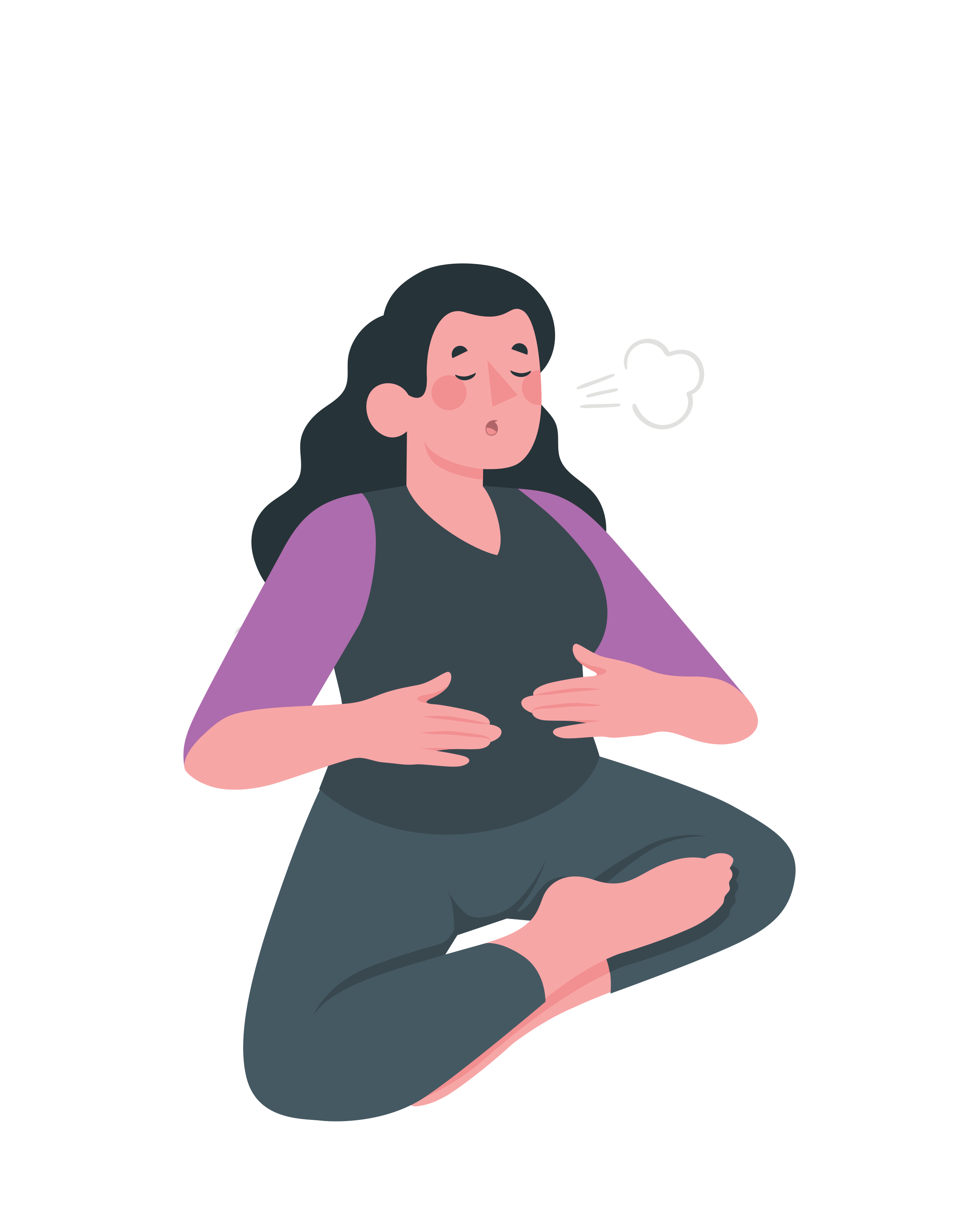 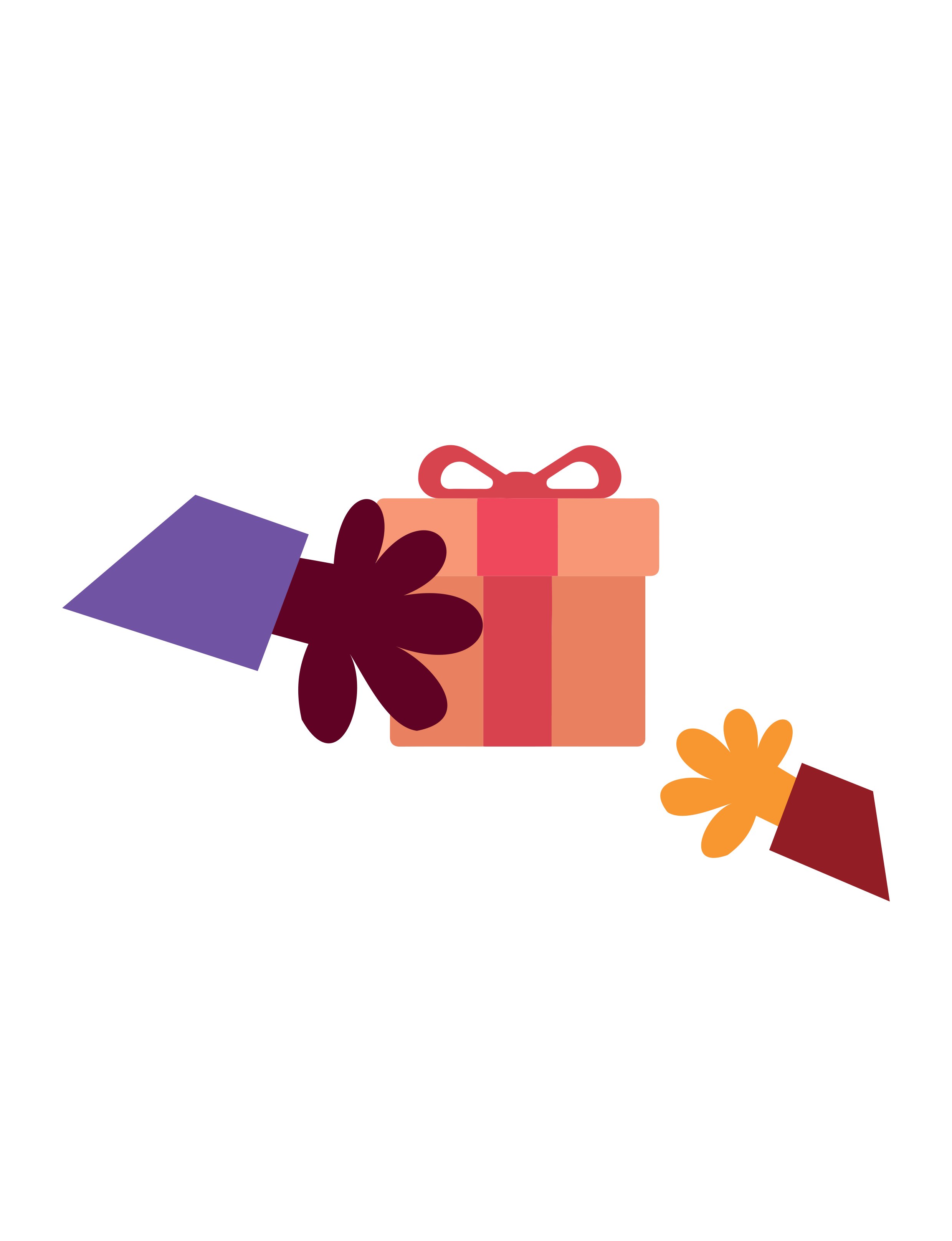 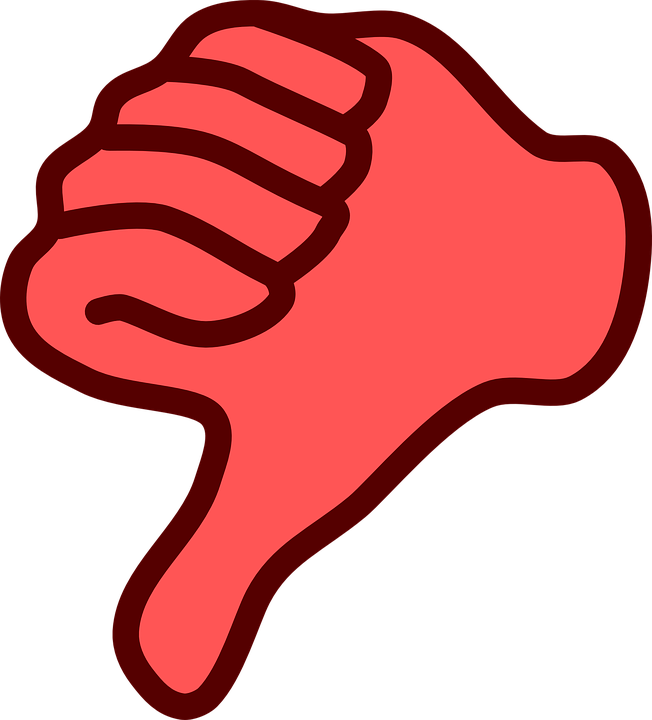 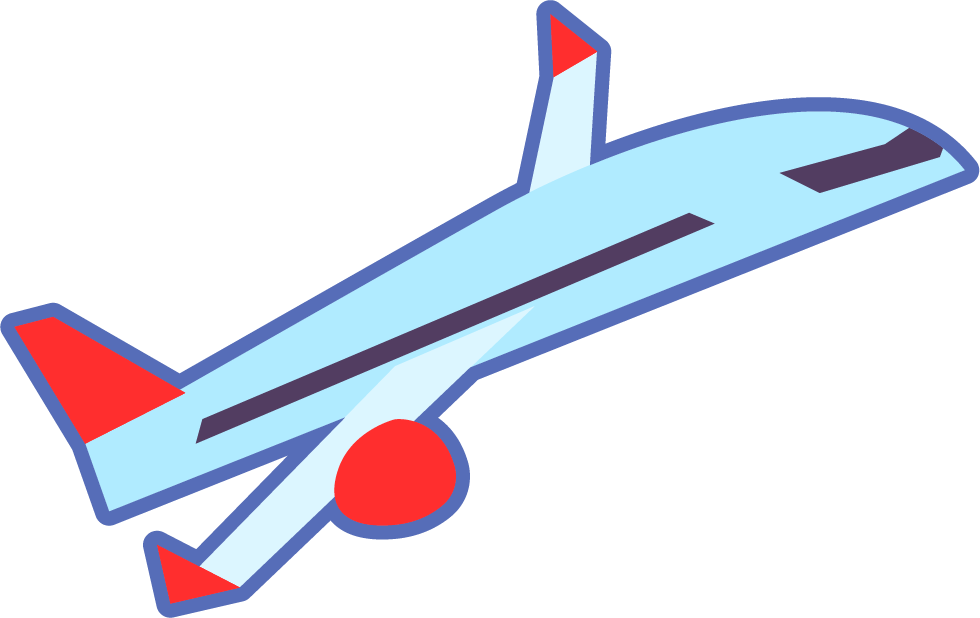 Think carefully because the homophones have different meanings.
I used a plain/plane piece of paper to sketch the landscape.
Imogen was deciding weather/whether or not she should go to the party.
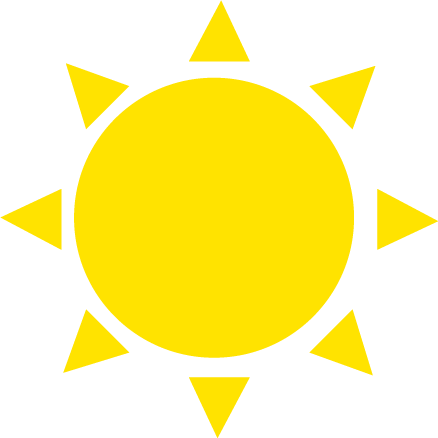 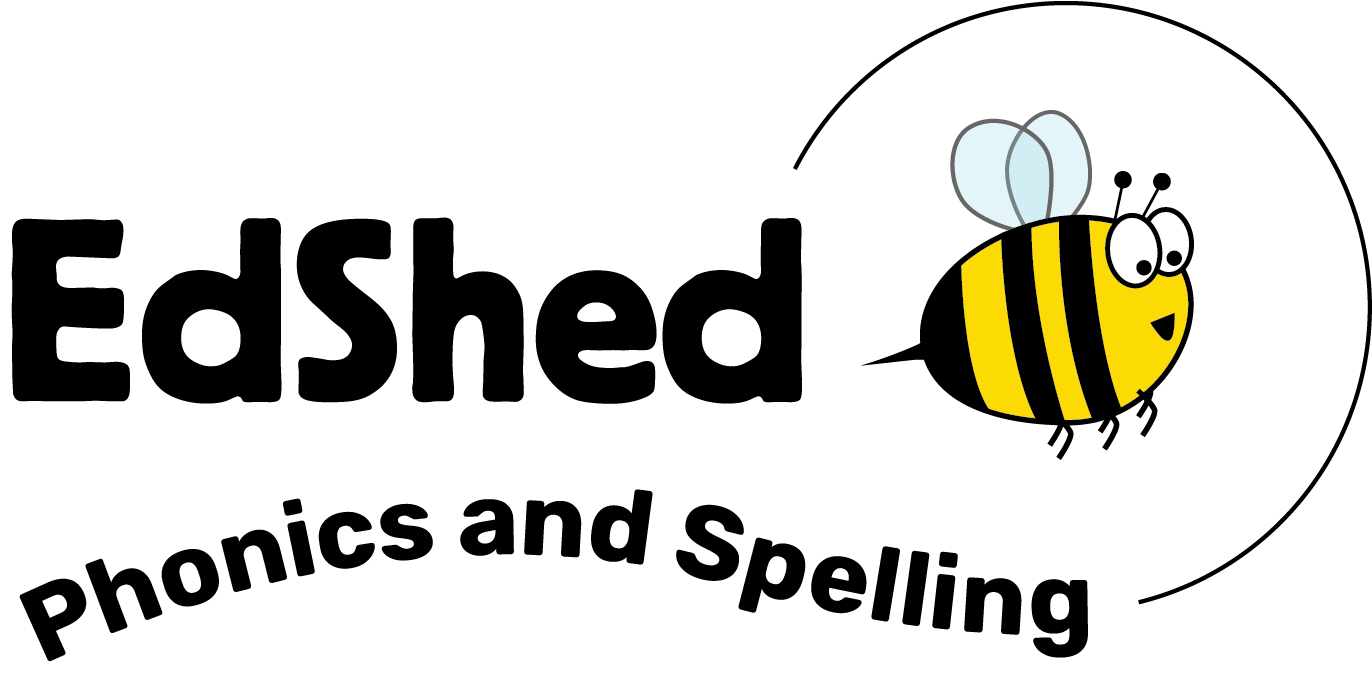 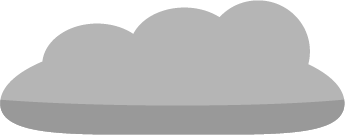 All classes went swimming accept/except Year 1.
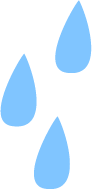 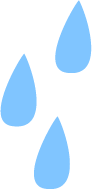 Each child ate a piece/peace of fruit at break time.
My shoelaces were tied in a double not/knot.
Which Word?
Answers
1.12
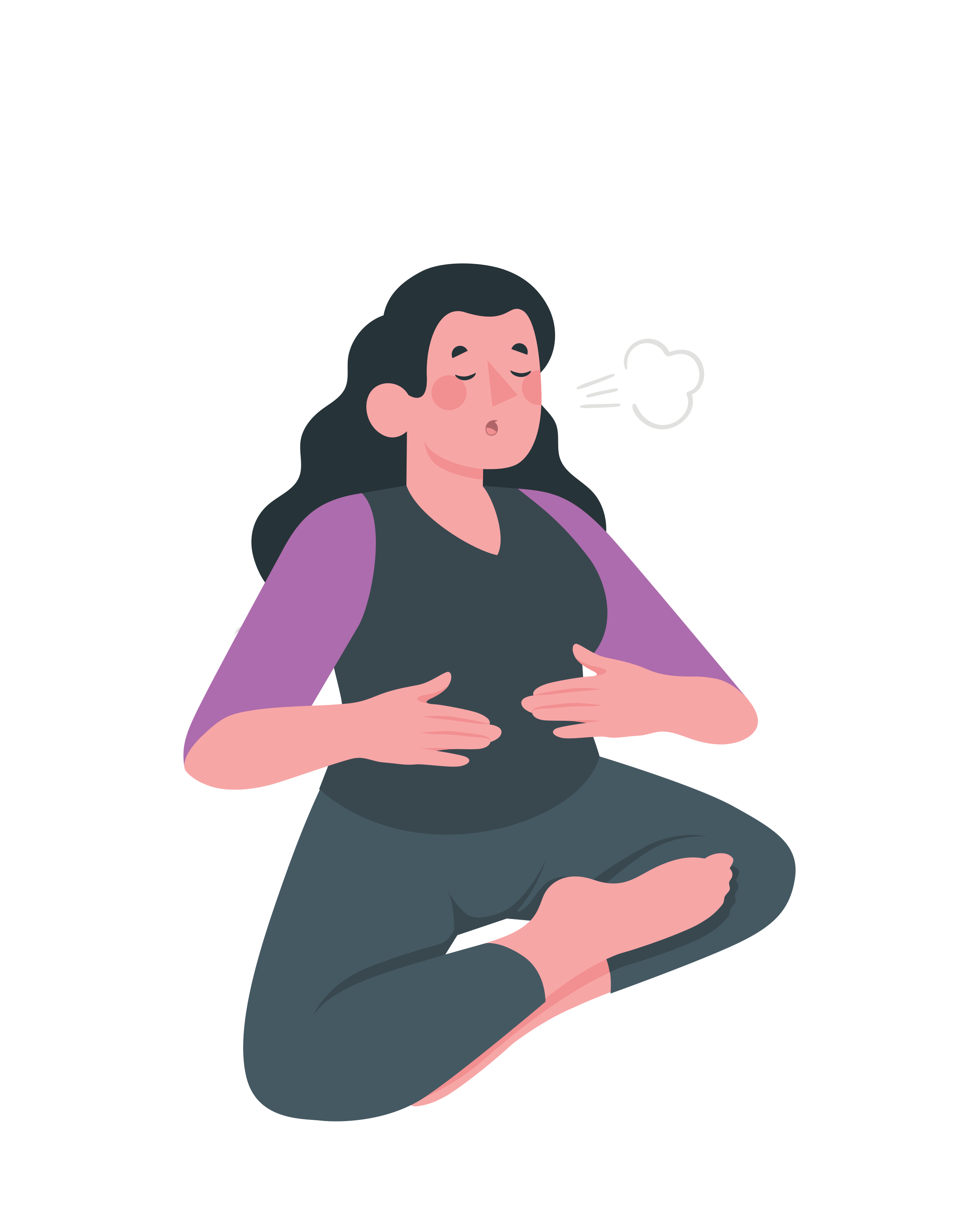 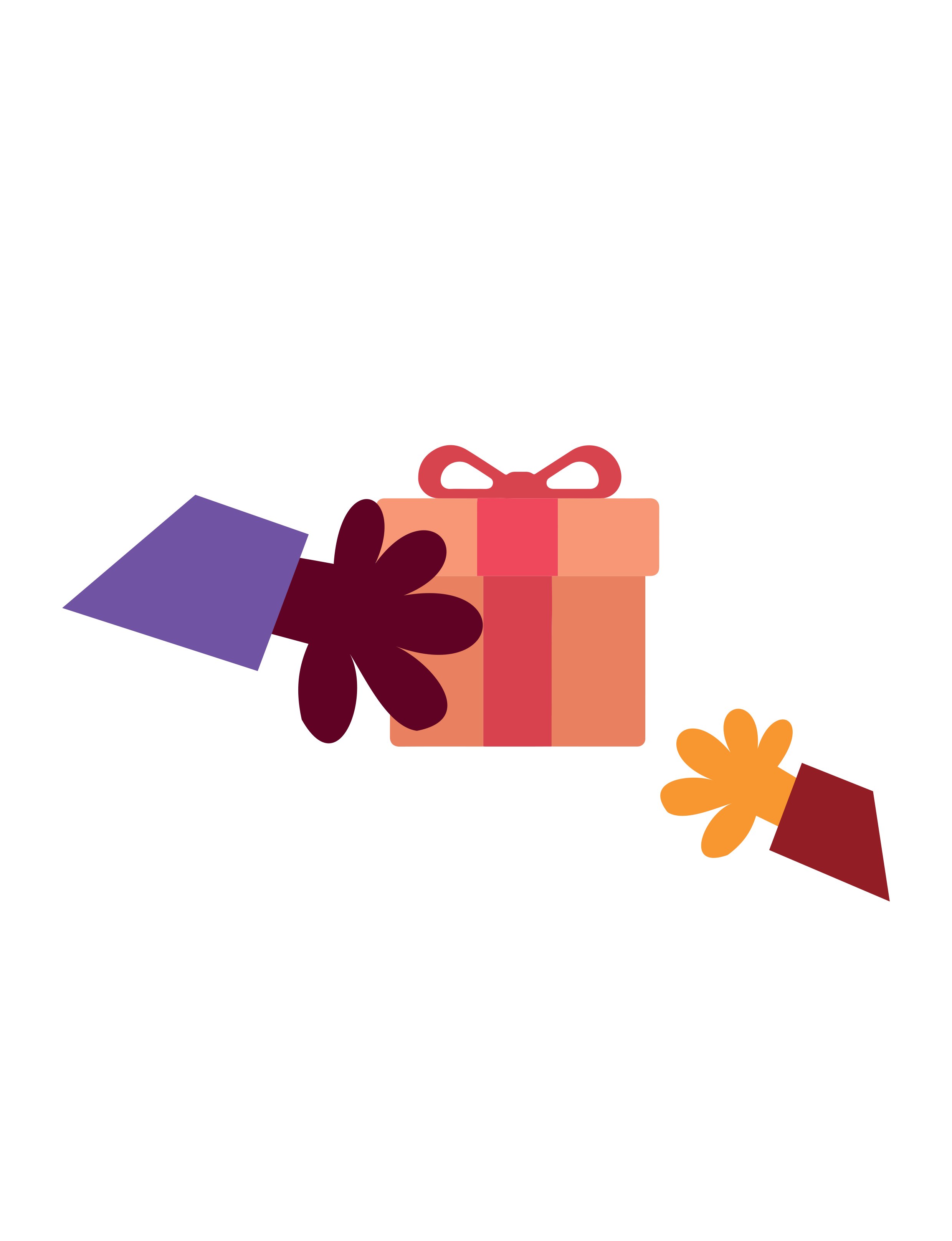 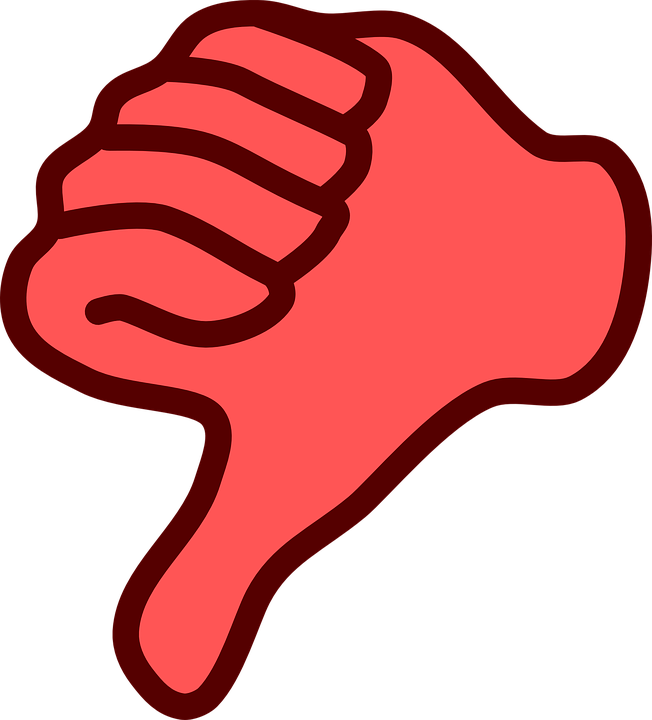 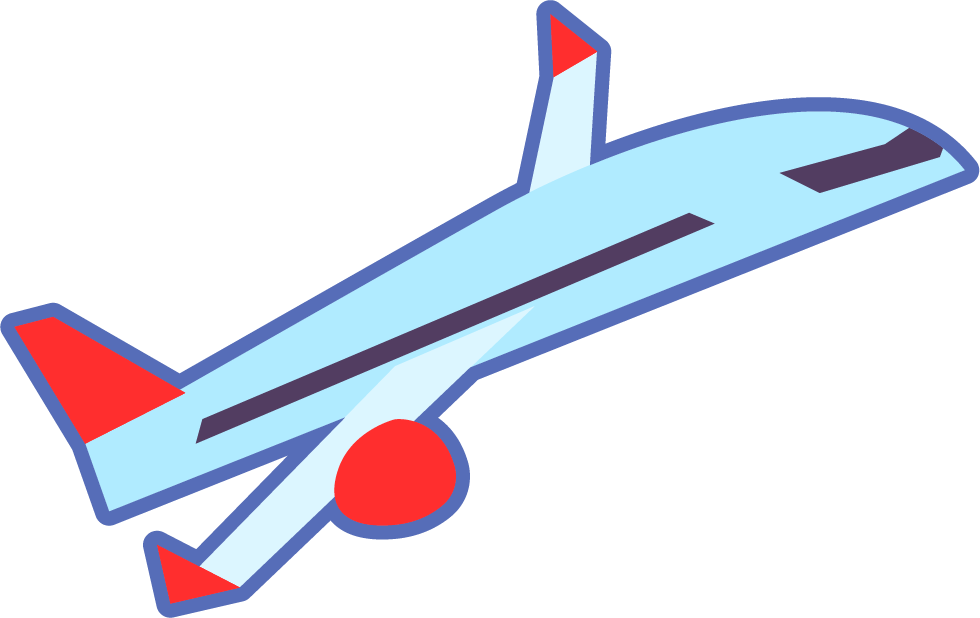 accept
not
plane
peace
weather
plain
I used a plain/plane piece of paper to sketch the landscape.
whether
Imogen was deciding weather/whether or not she should go to the party.
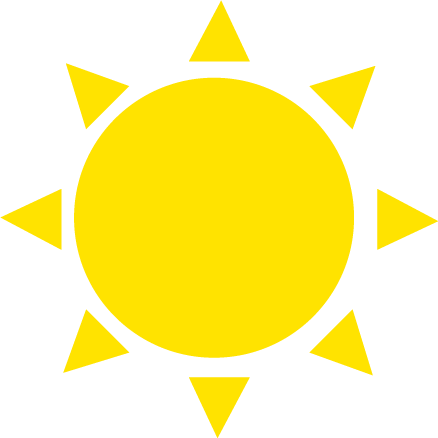 except
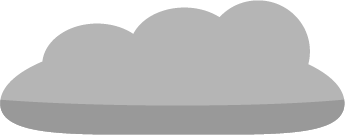 All classes went swimming accept/except Year 1.
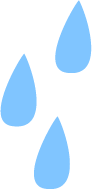 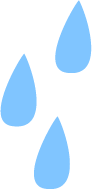 piece
Each child ate a piece/peace of fruit at break time.
knot
My shoelaces were tied in a double not/knot.
In a Sentence
Write a sentence to match each picture. 
Remember to include the word in your sentence.
1.13
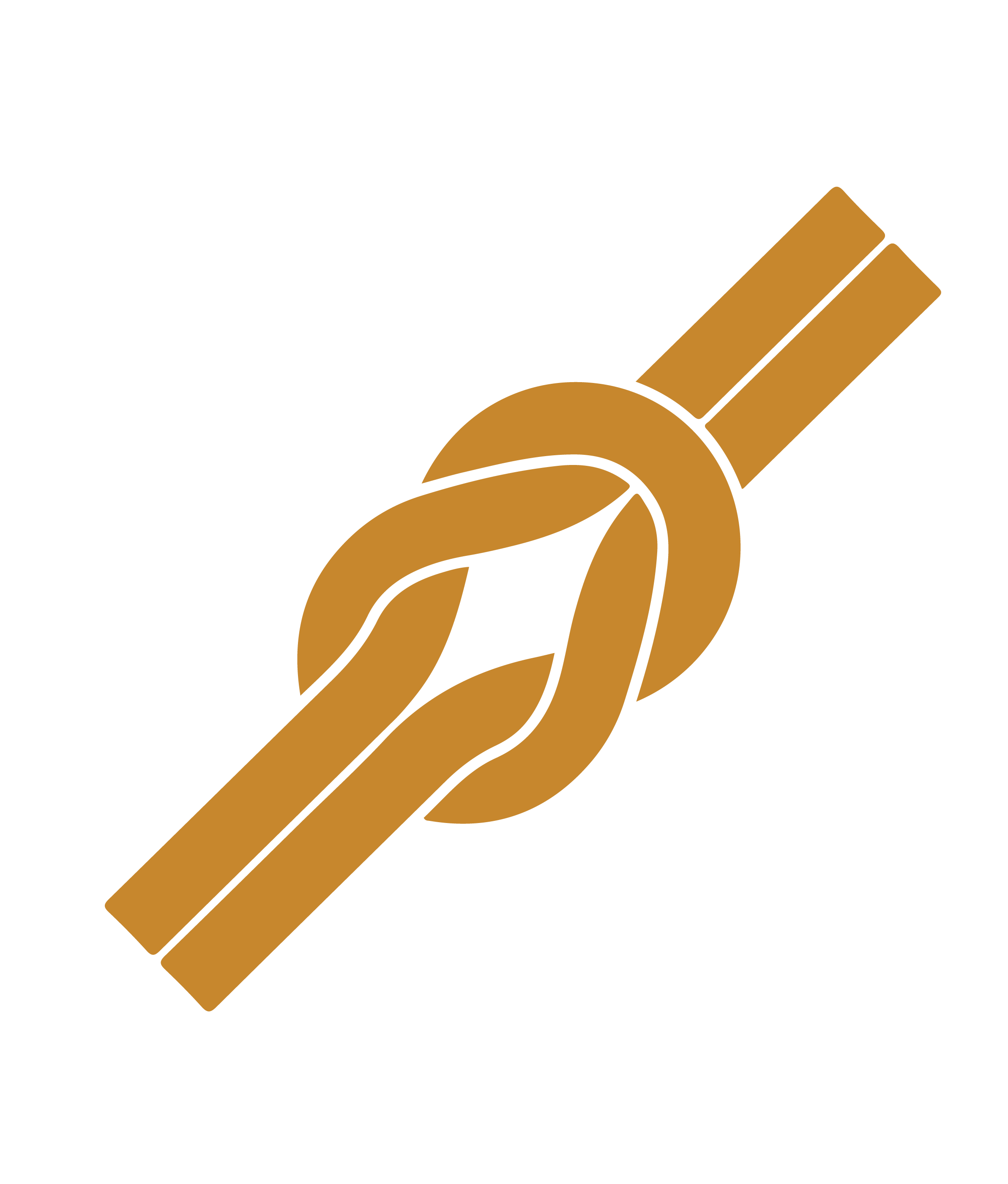 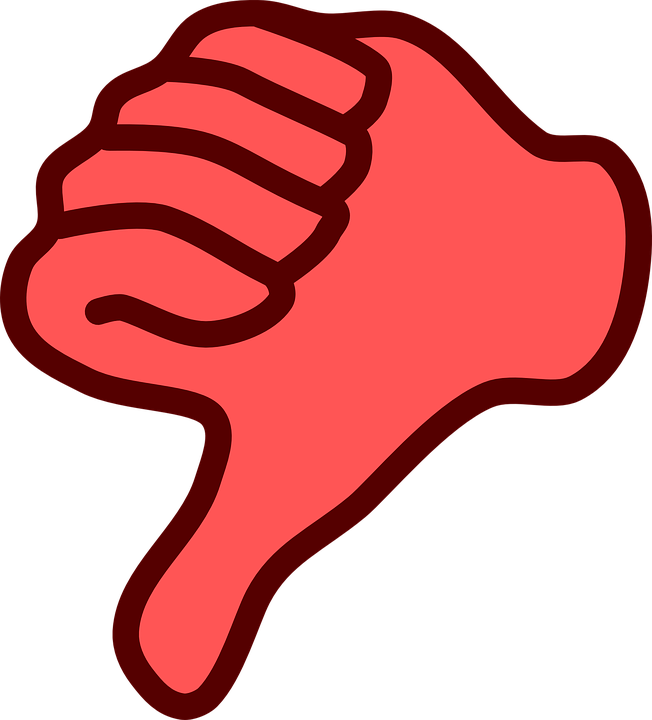 not
knot
Alphabetical Order and Word Meanings
Put this week’s words in alphabetical order. Then choose three 
words and write the meaning and a sentence for each one.
1.14
In a Sentence
Possible Answers
1.15
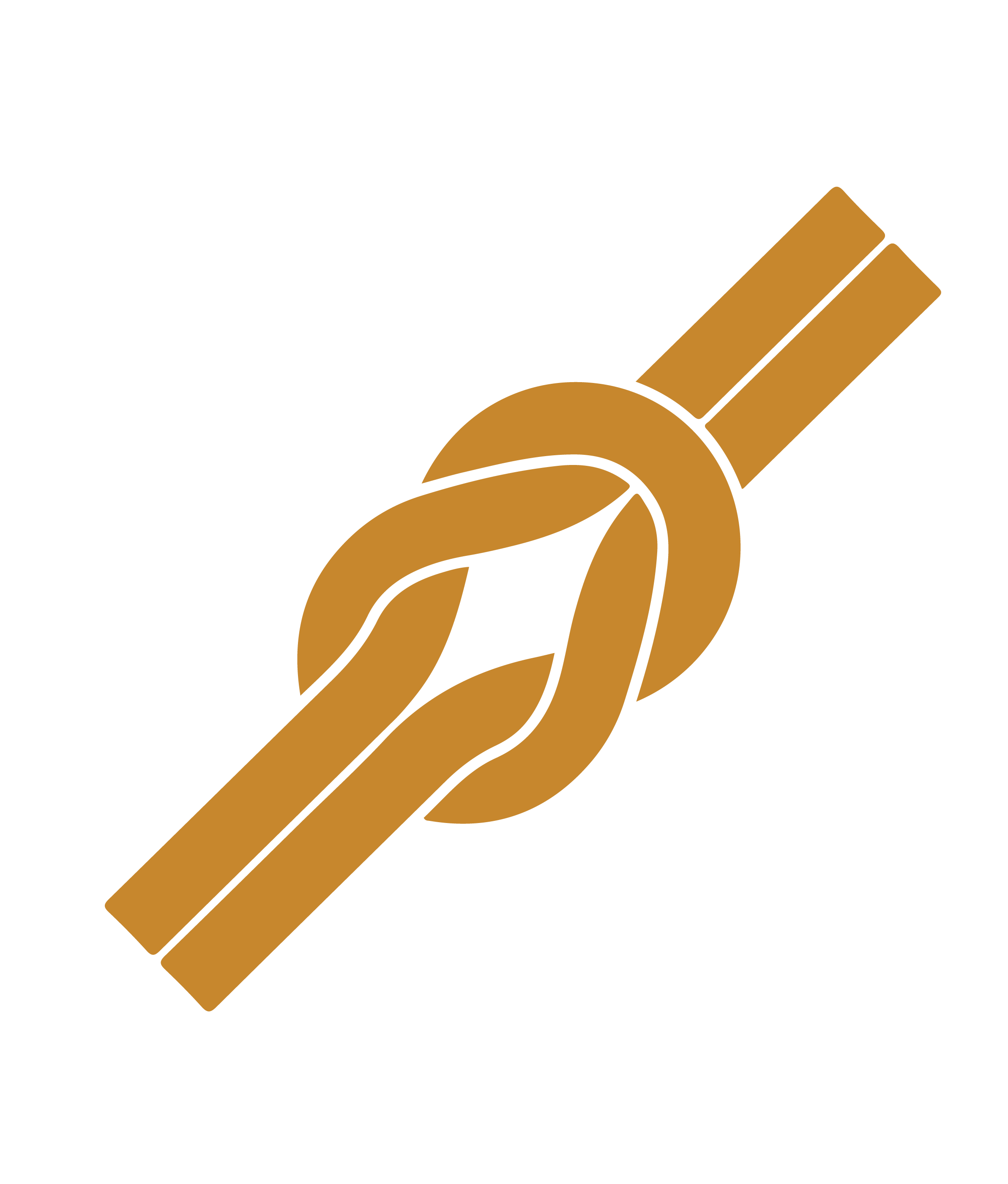 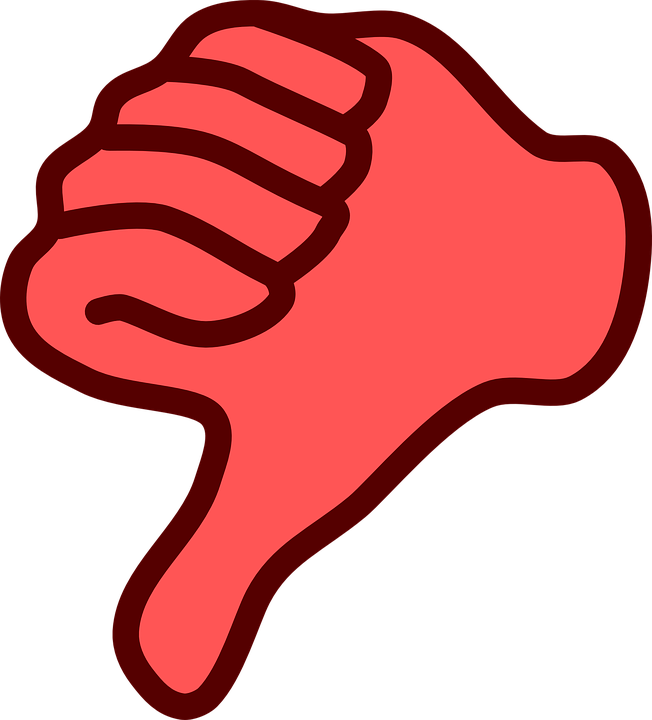 not
knot
I struggled to undo the knot 
in my shoelaces.
“That is not what I meant,” complained Jenna.
Alphabetical Order and Word Meanings
Answers
1.16
accept
except
knot
not
peace
piece
plain
plane
weather
whether
1.17
In a Sentence
Definition
accept
Antonyms
Synonyms
1.18
In a Sentence
Definition
To agree to or 
approve of something.

To take willingly something that is offered; to say ‘yes’ to an offer, invitation, etc.
The local charity shop will accept donations 
of books and clothes.
accept
Antonyms
Synonyms
reject
decline
refuse
deny
take
allow
admit
get
obtain
welcome
Homophone Sentences
Which two homophones should be used to complete this sentence?
1.19
Oliver wasn’t sure __________ the __________ was going to improve or not.
whether
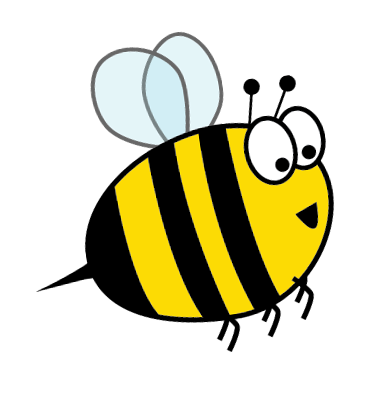 weather
whether
weather
Homophone Sentences
Which two homophones should be used to complete this sentence?
1.20
Mia drew a picture of a __________ on a __________ sheet of paper.
plane
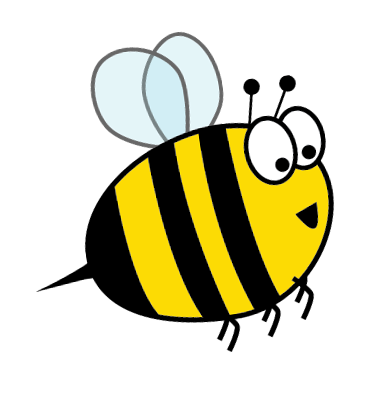 plain
plane
plain
Homophone Sentences
Which two homophones should be used to complete this sentence?
1.21
Hudson felt at __________ as he placed down the last __________ of the jigsaw puzzle.
peace
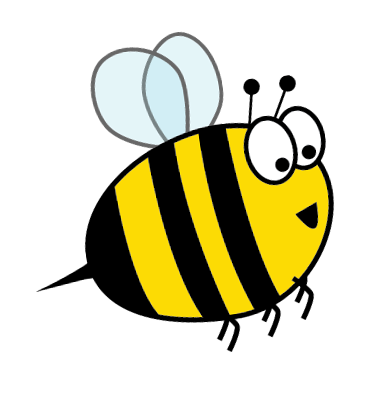 piece
peace
piece
Homophone Sentences
Which two homophones should be used to complete this sentence?
1.22
I am __________ able to tie my shoelaces into a __________.
not
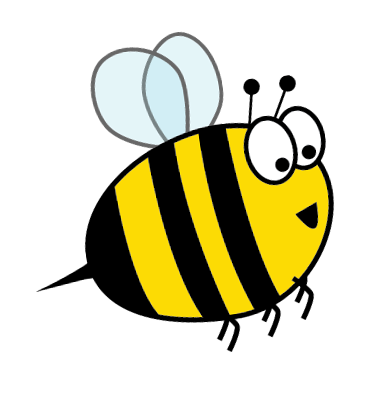 knot
not
knot
Homophone Sentences
Which two homophones should be used to complete this sentence?
1.23
Isla said that she would __________ all the parcels __________ one.
accept
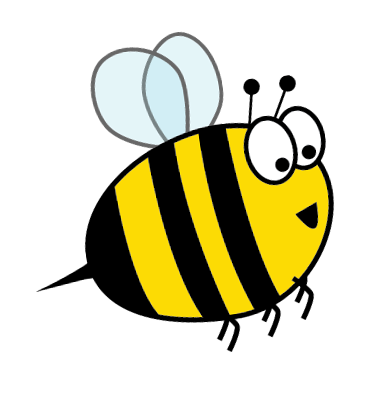 except
except
accept
1.24
In a Sentence
Definition
Antonyms
Synonyms
Word cards for Independent Extended Learning
1.25
Picture cards for Independent Extended Learning
1.26
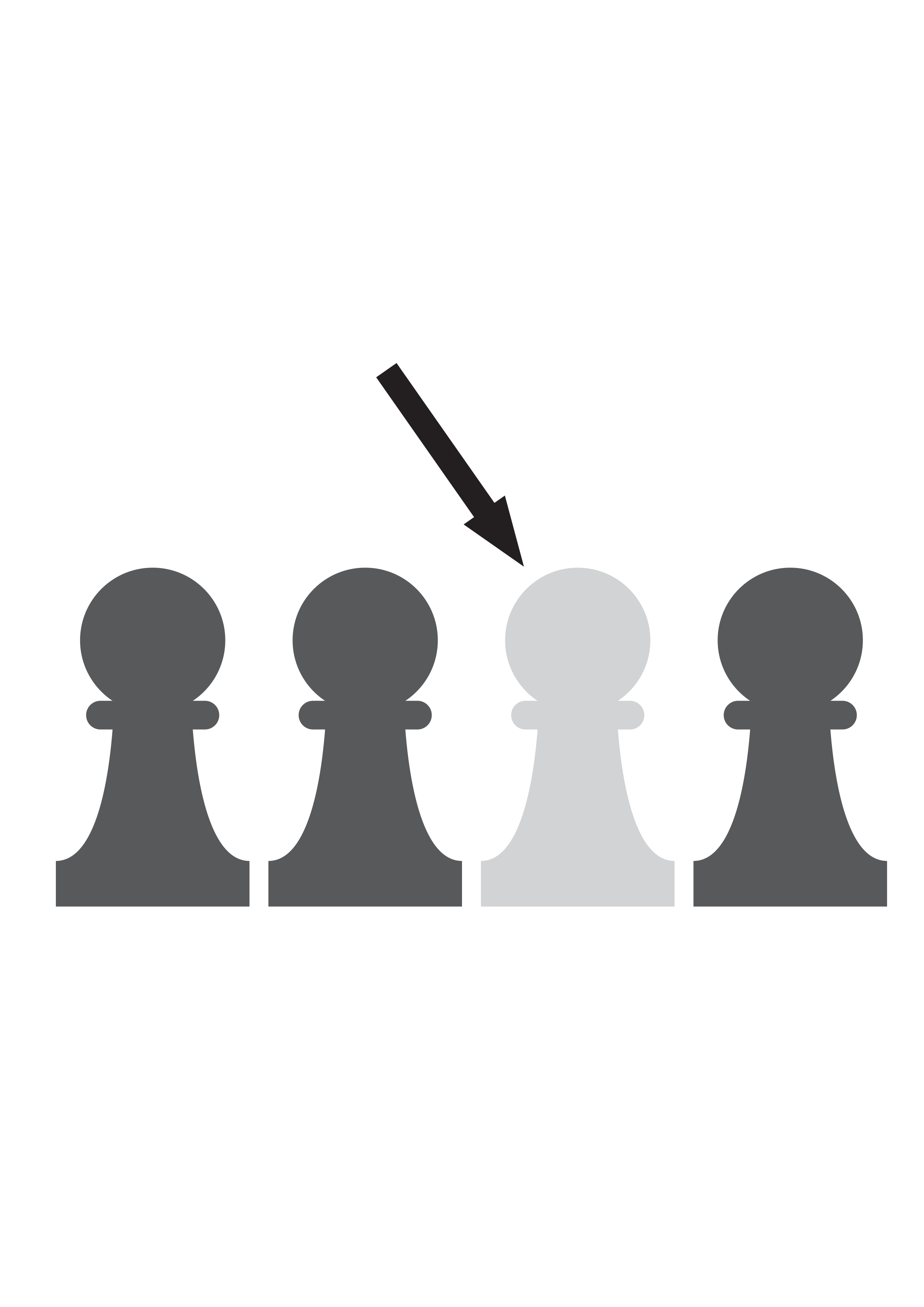 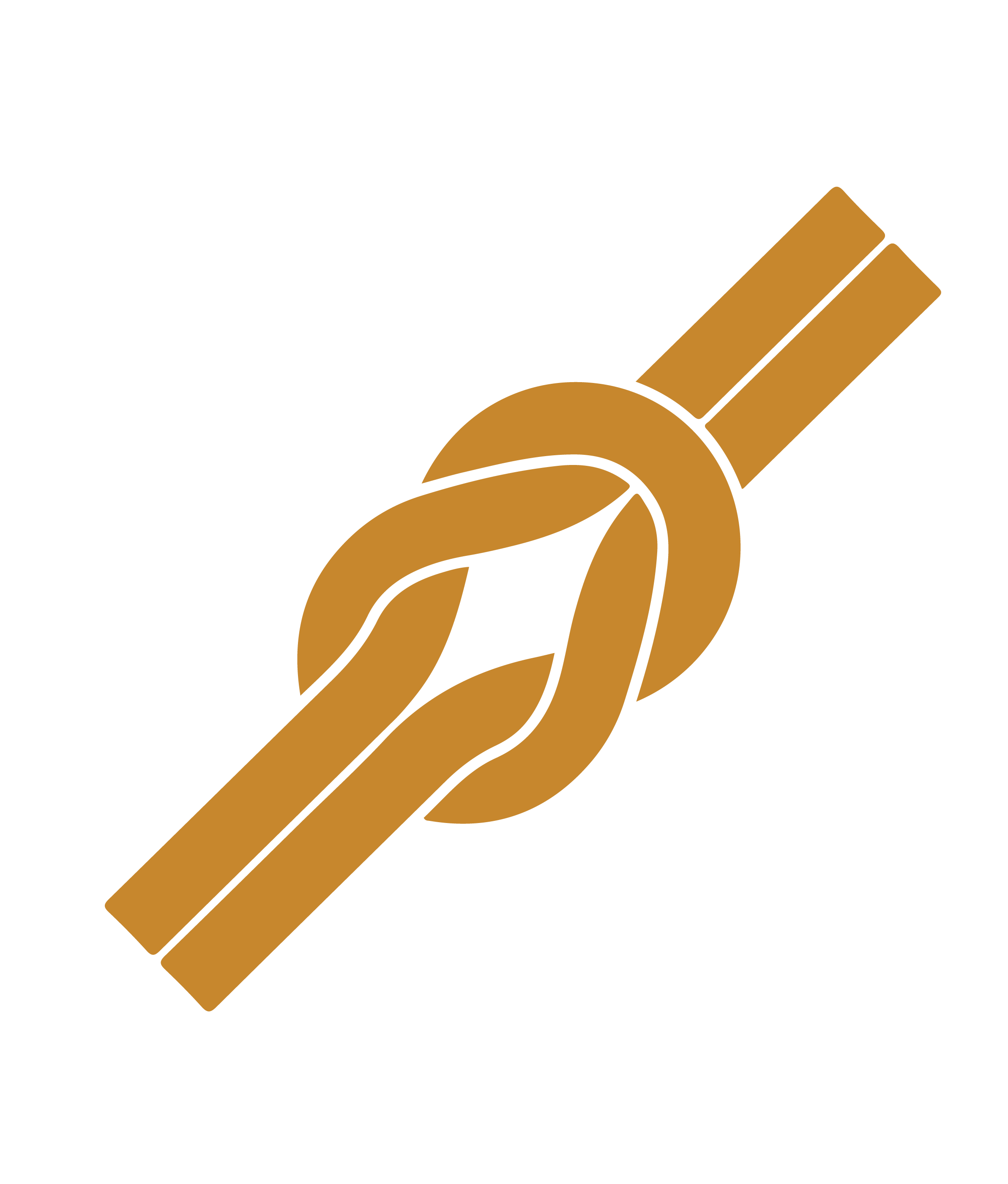 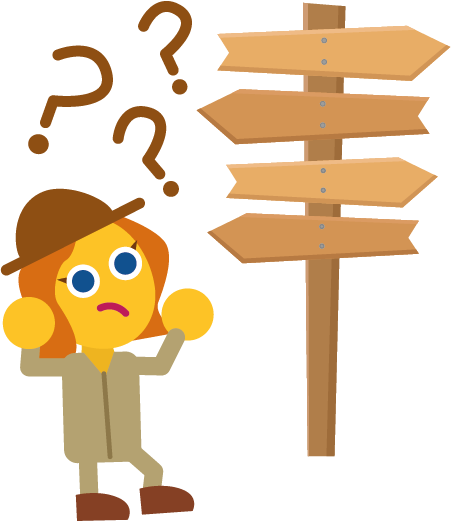 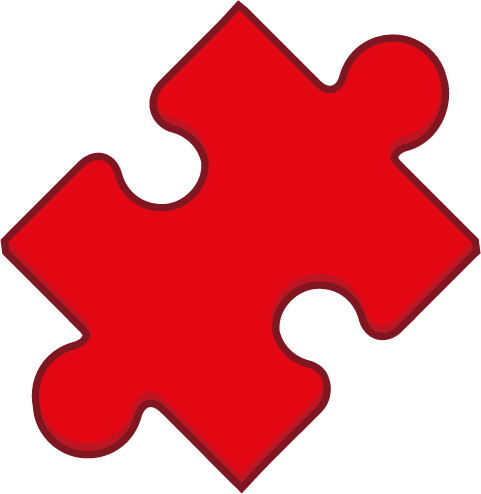 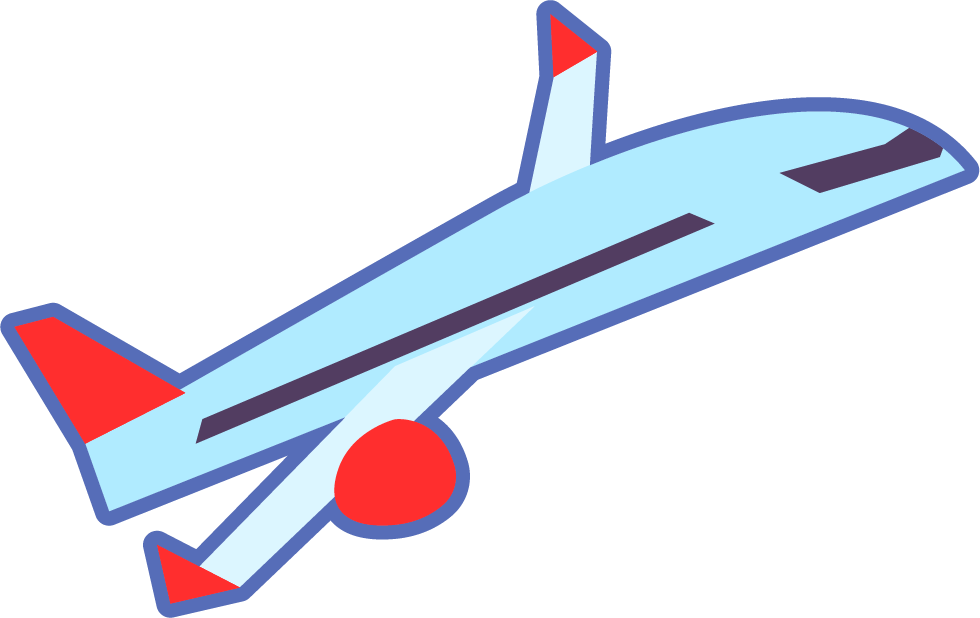 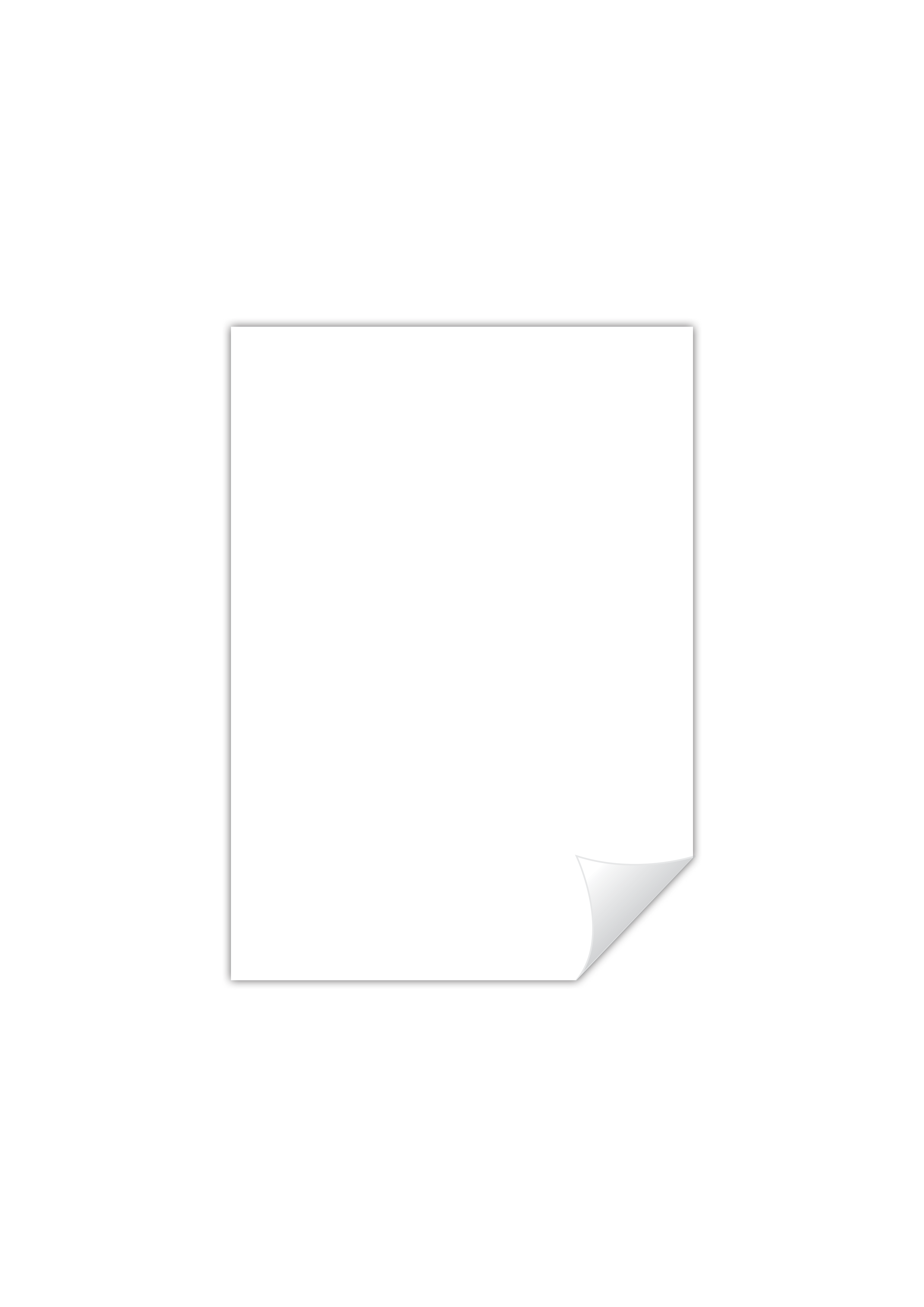 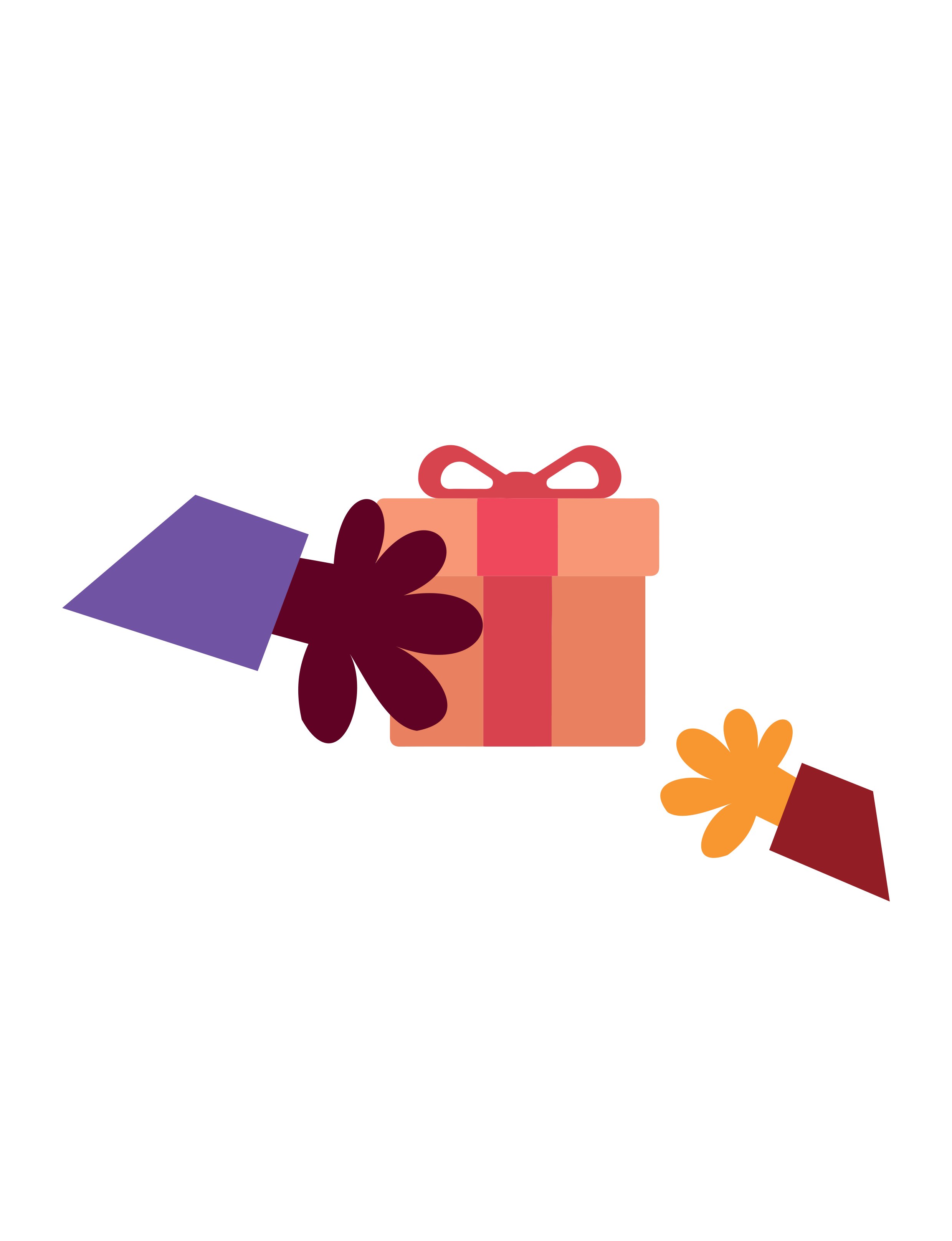 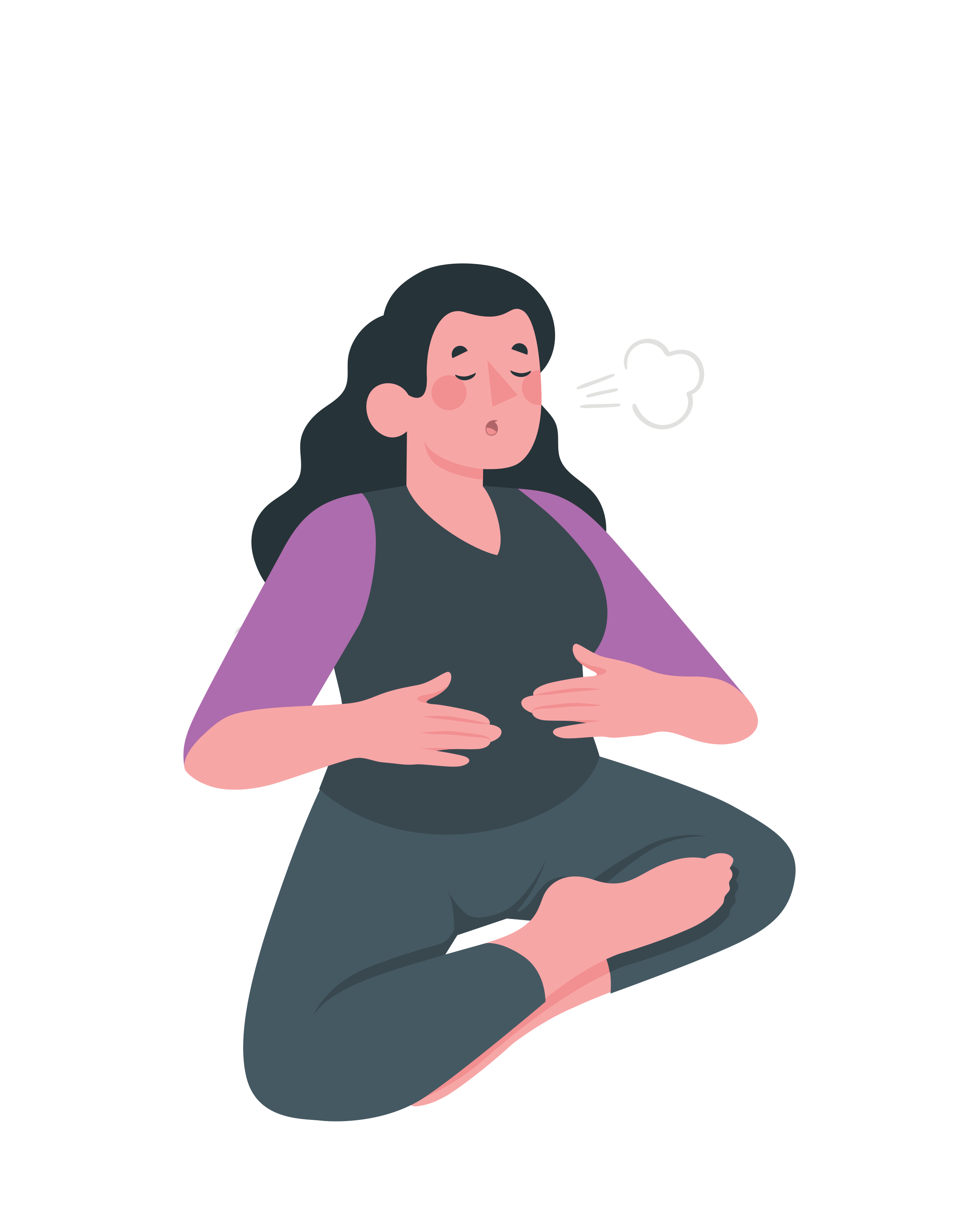 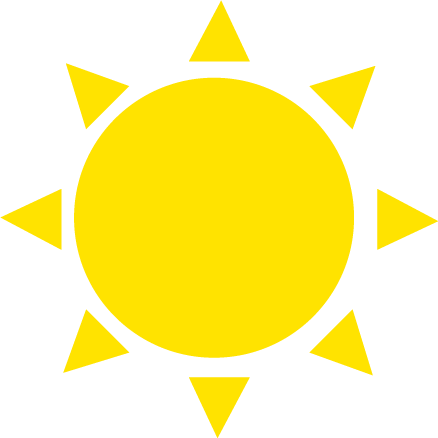 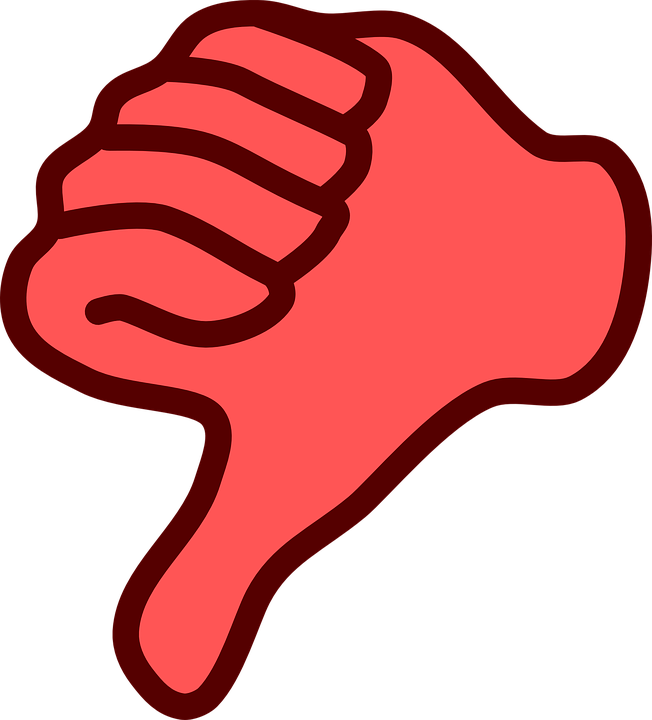 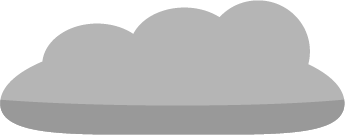 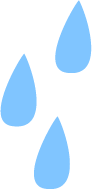 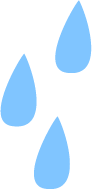 Optional Activity One
Write a sentence for each word pair.
1.27
accept, piece
I couldn't wait to accept a piece of cake.
The test went well, except for question four, which I could not answer.
except, not
The weather was so bad that our plane couldn't take off.
weather, plane
I will feel at peace when I have undone the knot in my shoelaces.
peace, knot
whether, plain
Peter was asked whether he needed plain or lined paper.
Optional Activity Two
How many sounds does each word have? 
Add the word to a sound box to help you.
1.28
except
not
accept
knot
6
6
3
3
plane
peace
plain
piece
4
3
4
3
weather
whether
4
4
Optional Activity Three
How many syllables does each word have? 
Draw in the syllable breaks to help you.
1.29
except
not
accept
knot
ex|cept
not
ac|cept
knot
2
2
1
1
plane
peace
plain
piece
plane
peace
plain
piece
1
1
1
1
weather
whether
wea|ther
whe|ther
2
2
Optional Activity Four
Can you unscramble the words? 
Digraphs and trigraphs have been kept together and underlined.
1.30
p c e i e
l n a i p
o t k n
e a p c e
knot
piece
peace
plain
t h w e r e a
e r w h e t h
a-e l p n
whether
weather
plane
Which three words have no digraphs or trigraphs?
not
accept
except